Thứ ba ngày 3 tháng 10 năm 2023
          Toán
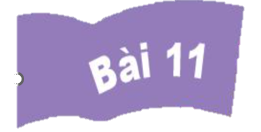 BẢNG NHÂN 8, BẢNG CHIA 8
Khởi động
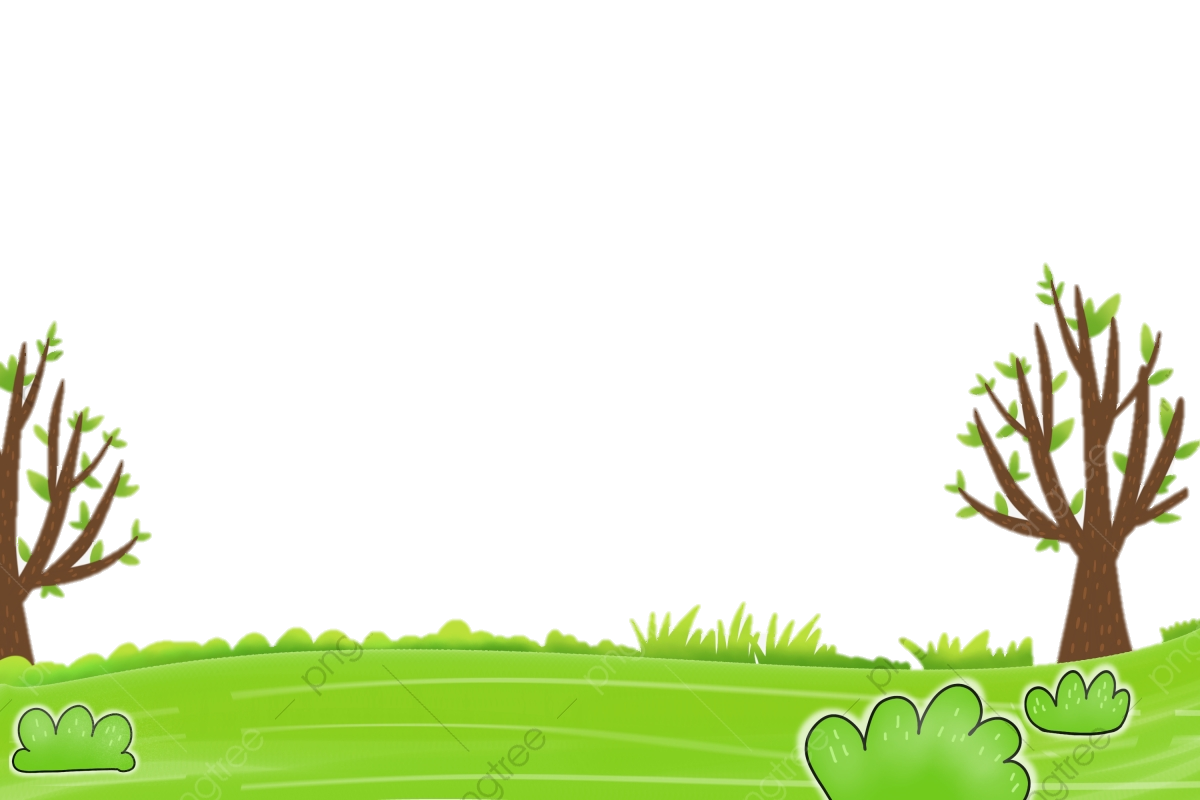 MANG CON CHỮ LÊN VÙNG CAO
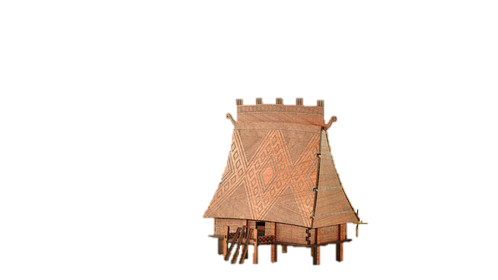 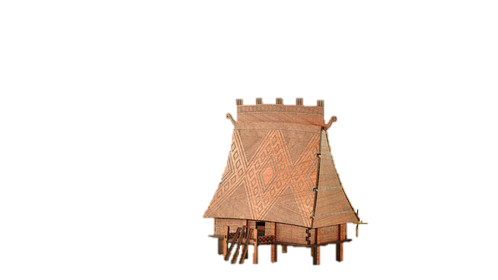 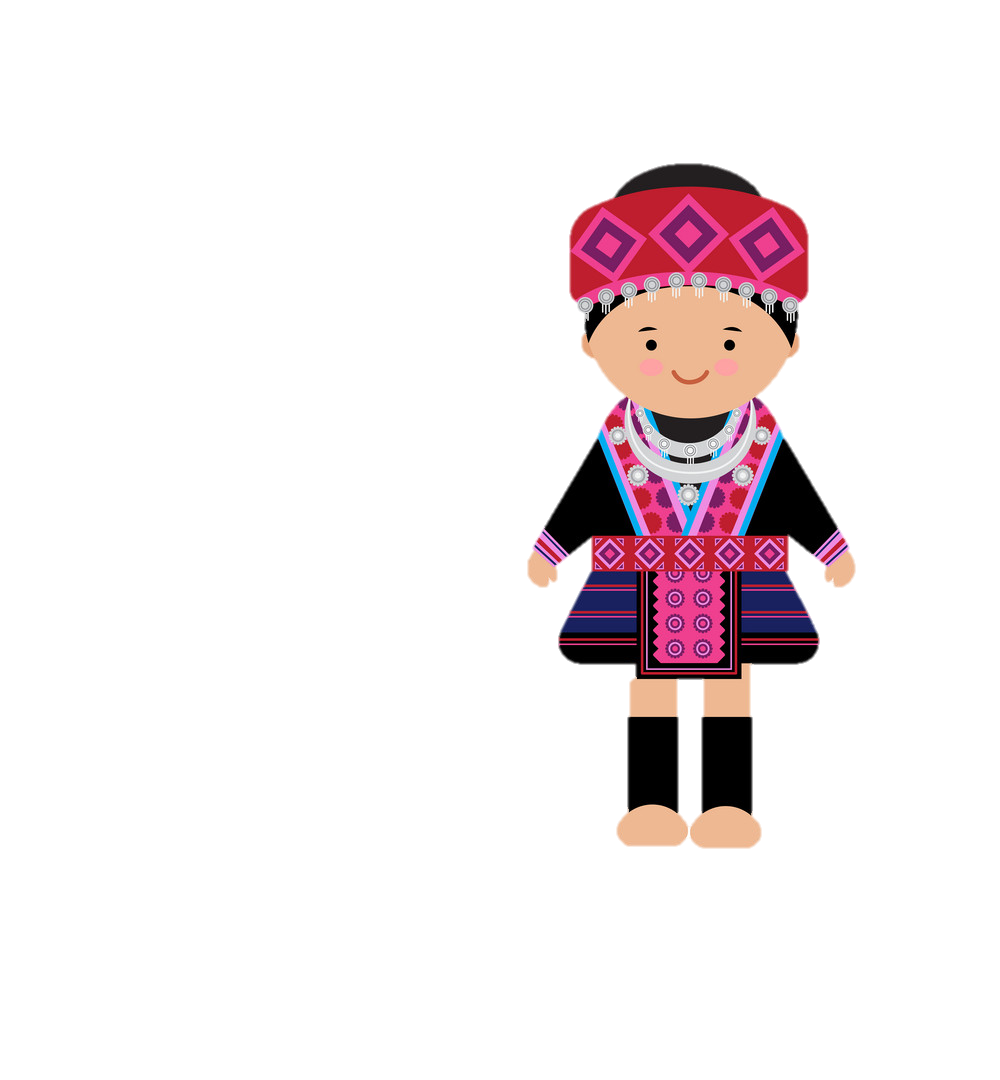 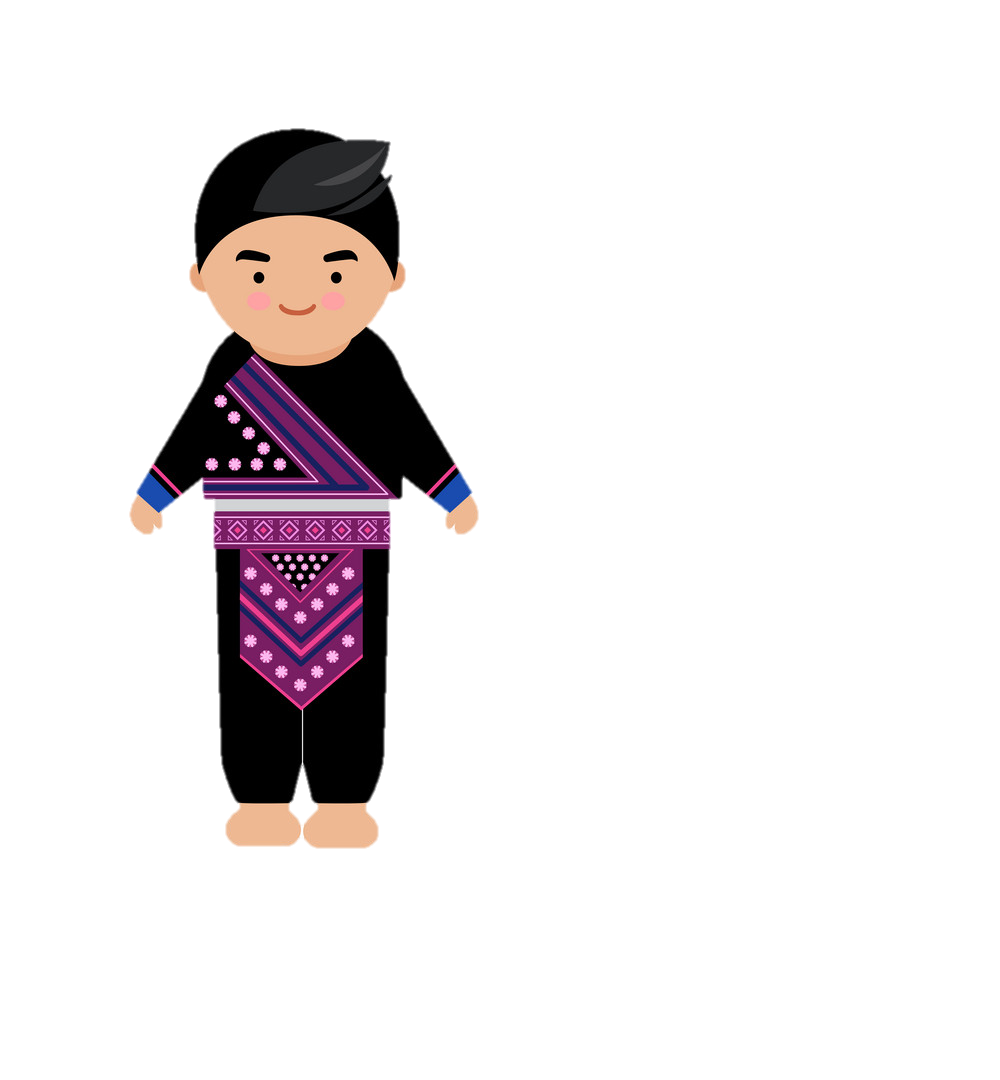 Hằng ngày các bạn học sinh vùng cao phải đi bộ mấy tiếng đồng hồ mới đến được điểm trường, đến được với con chữ. Bây giờ các bạn miền xuôi ơi hãy giúp các bạn ấy có xe đạp đi học nhé  bằng cách là trả lời đúng các câu hỏi!
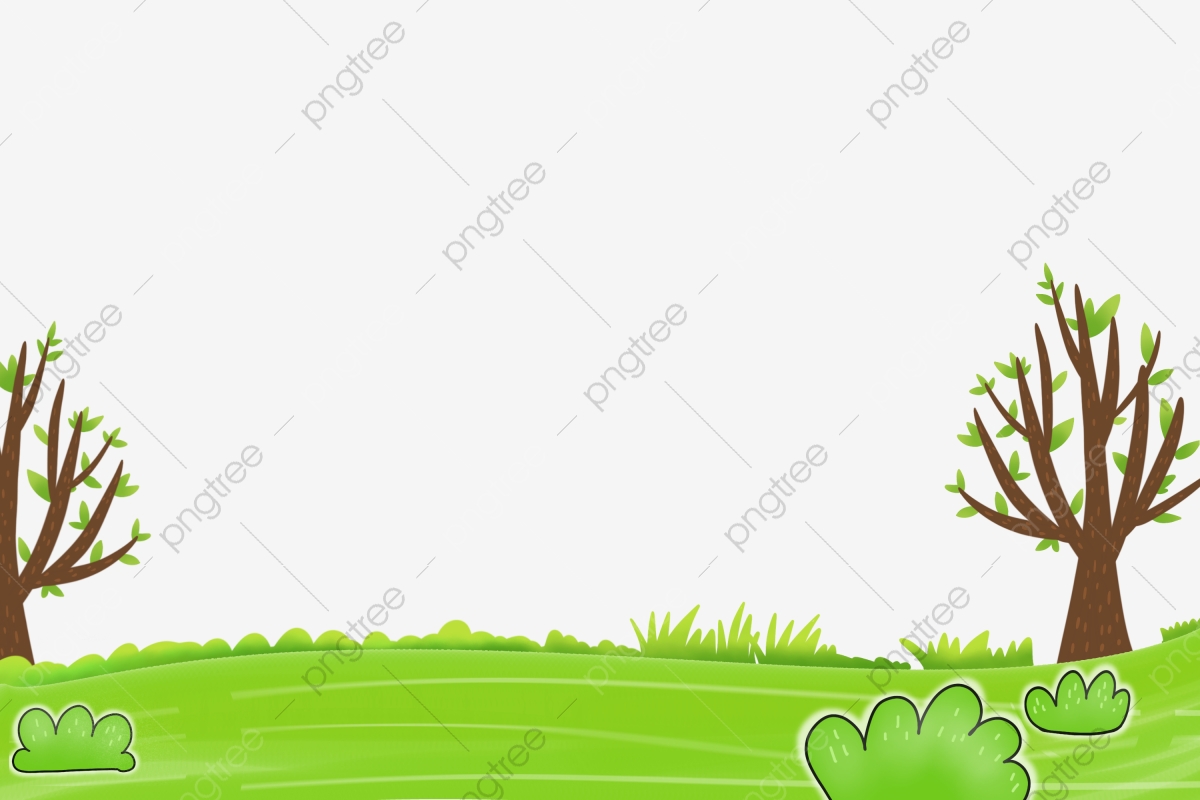 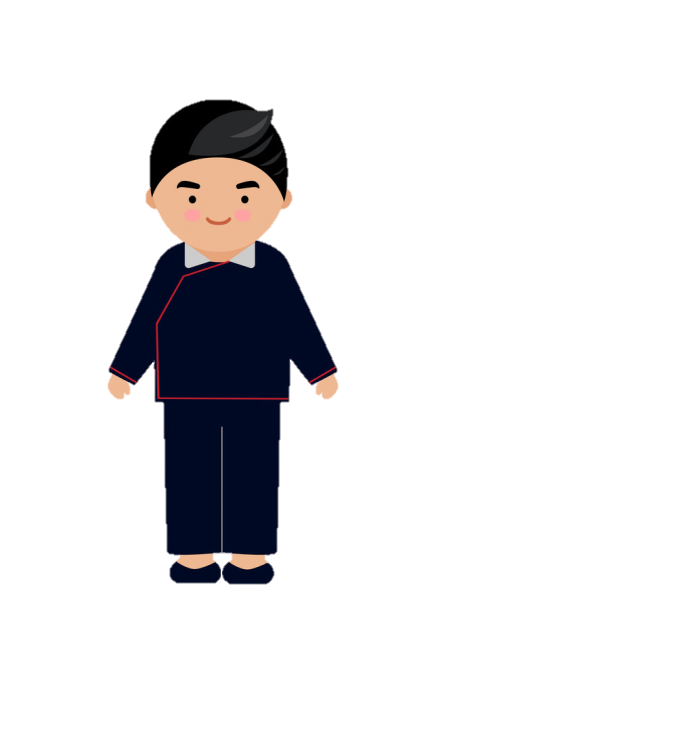 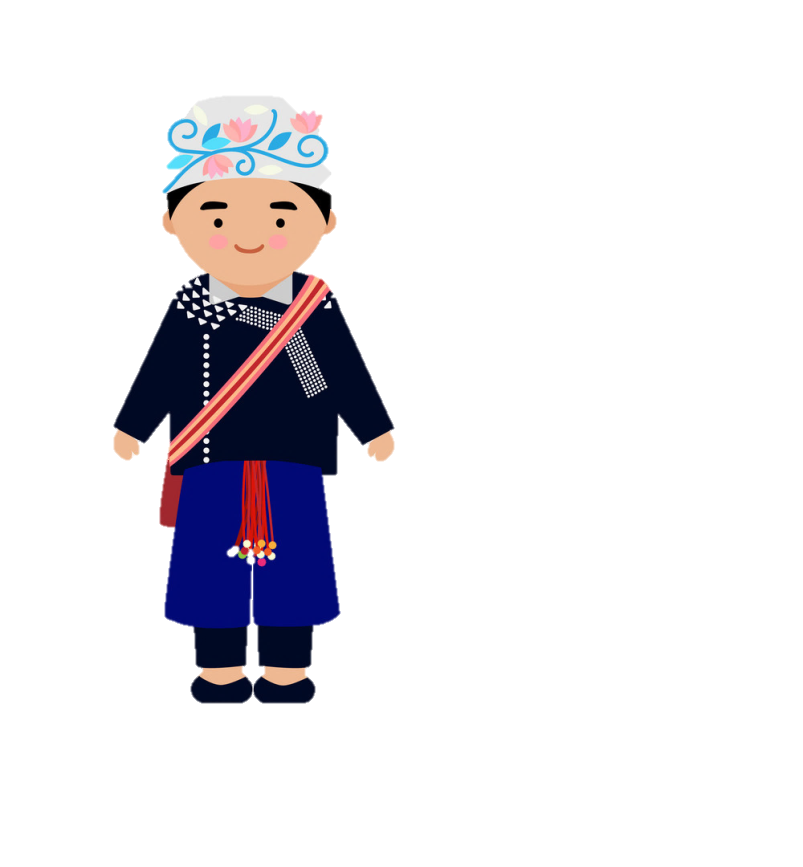 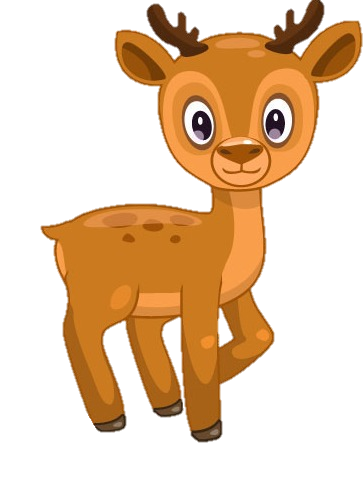 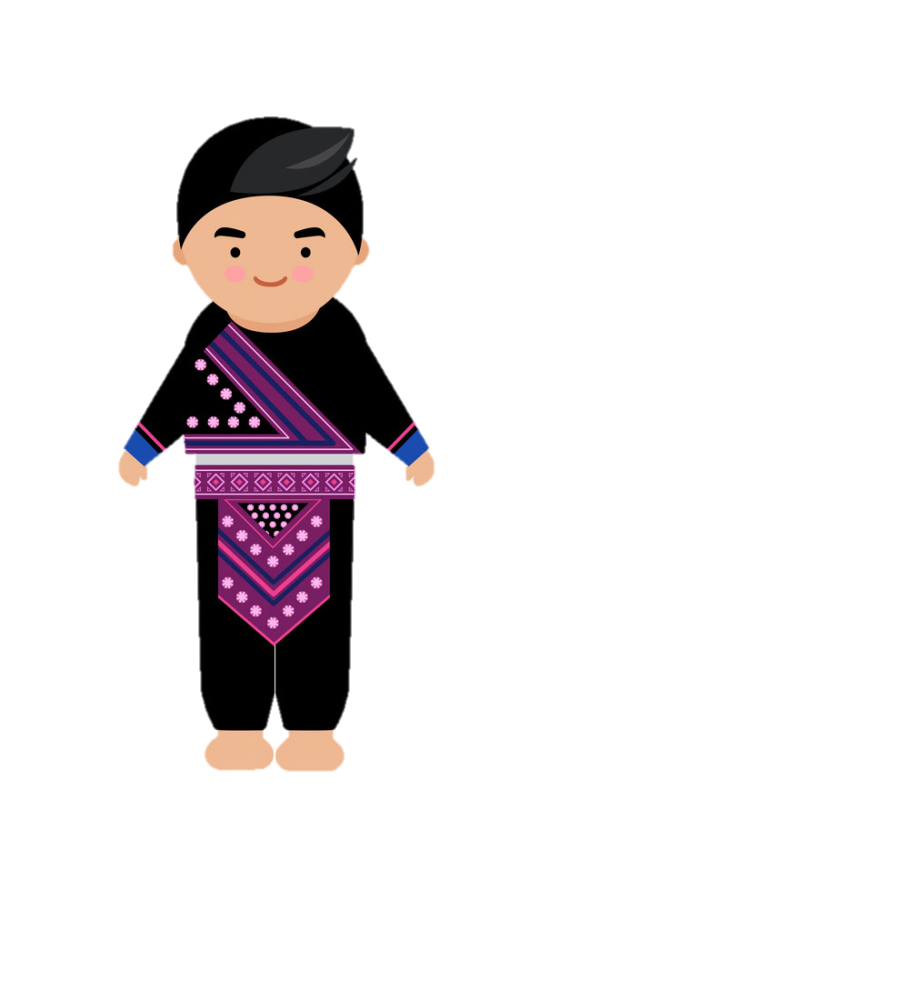 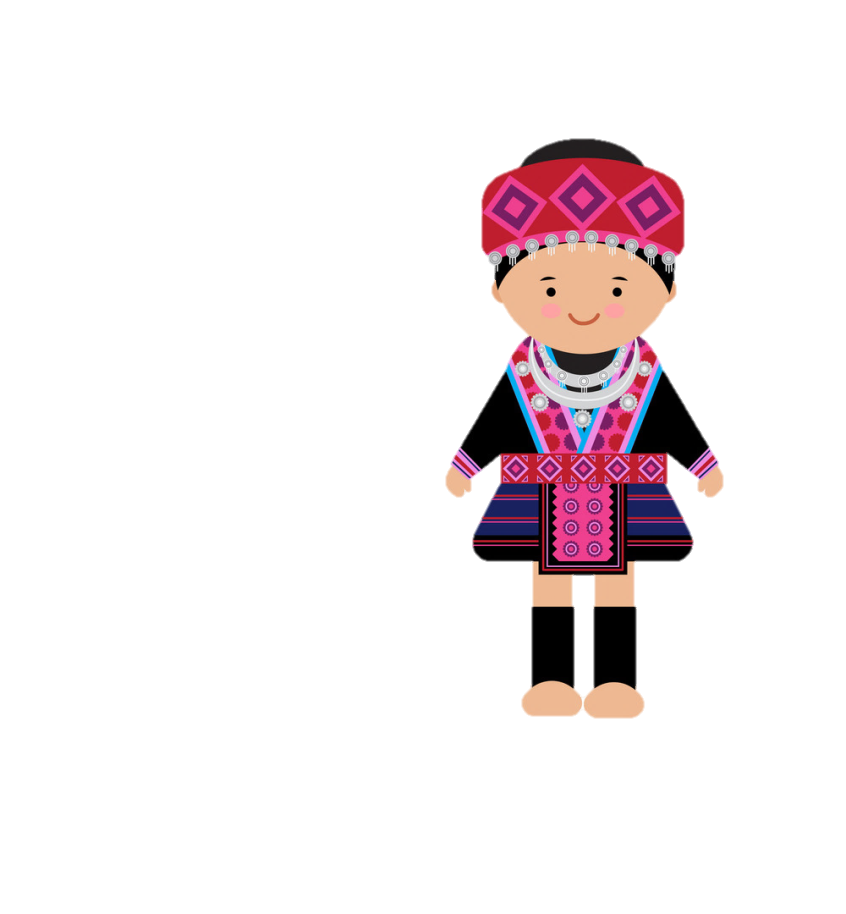 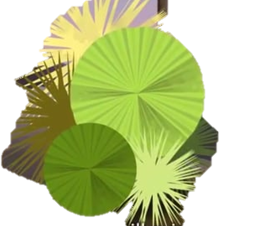 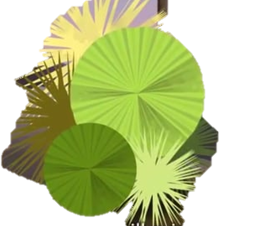 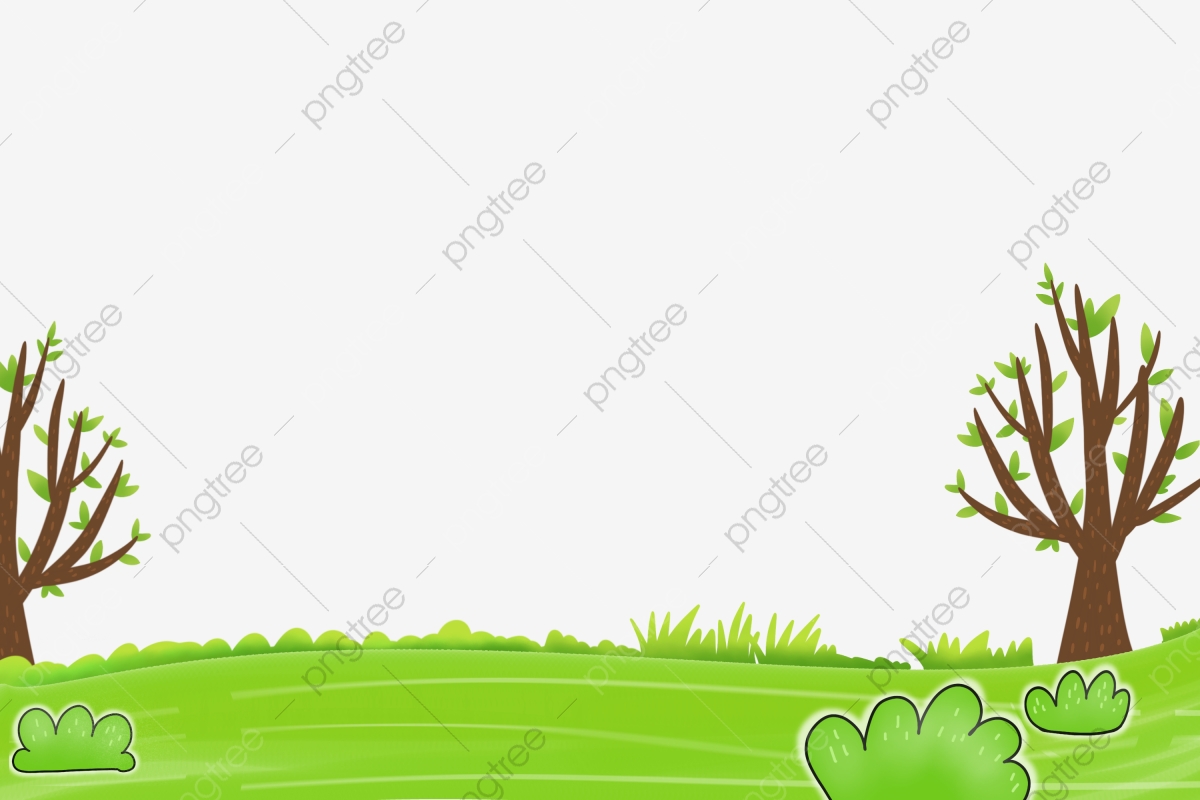 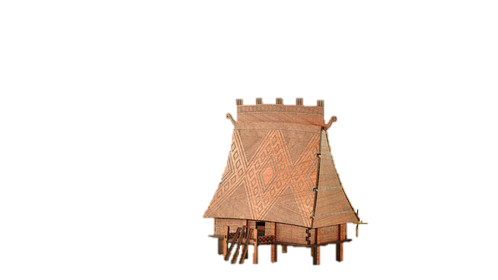 Đáp án của phép tính : 
7 x 4 = ?
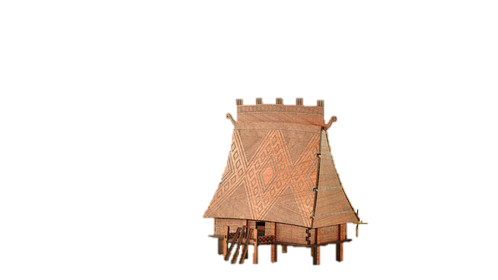 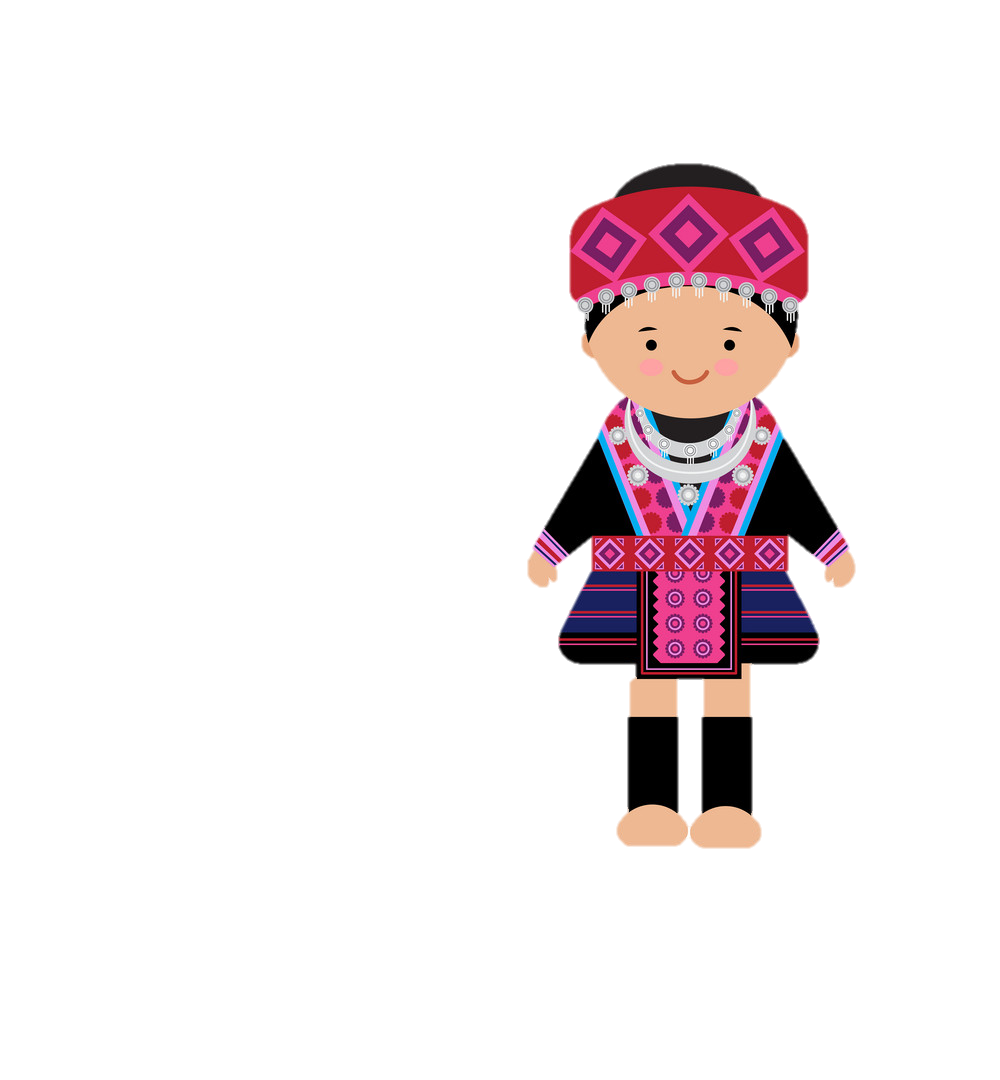 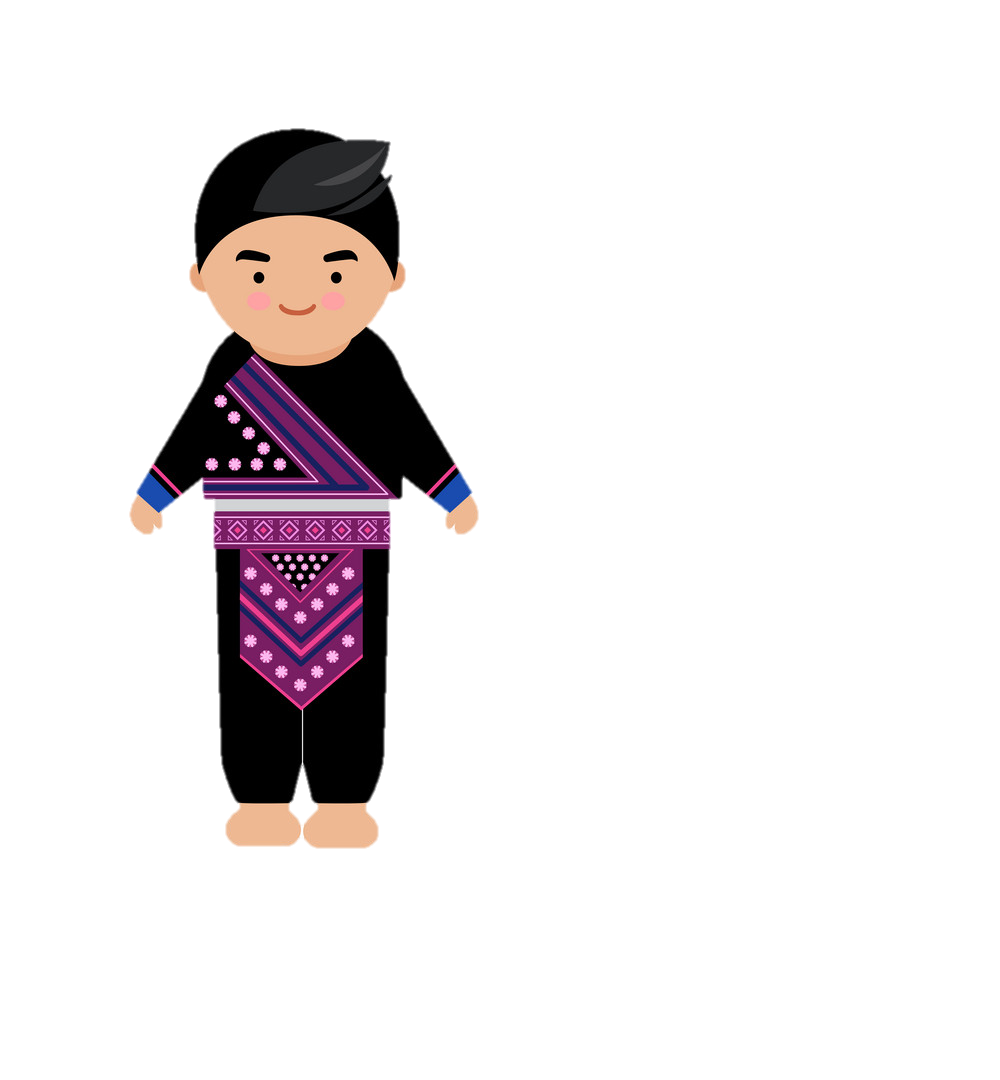 28
Trở về
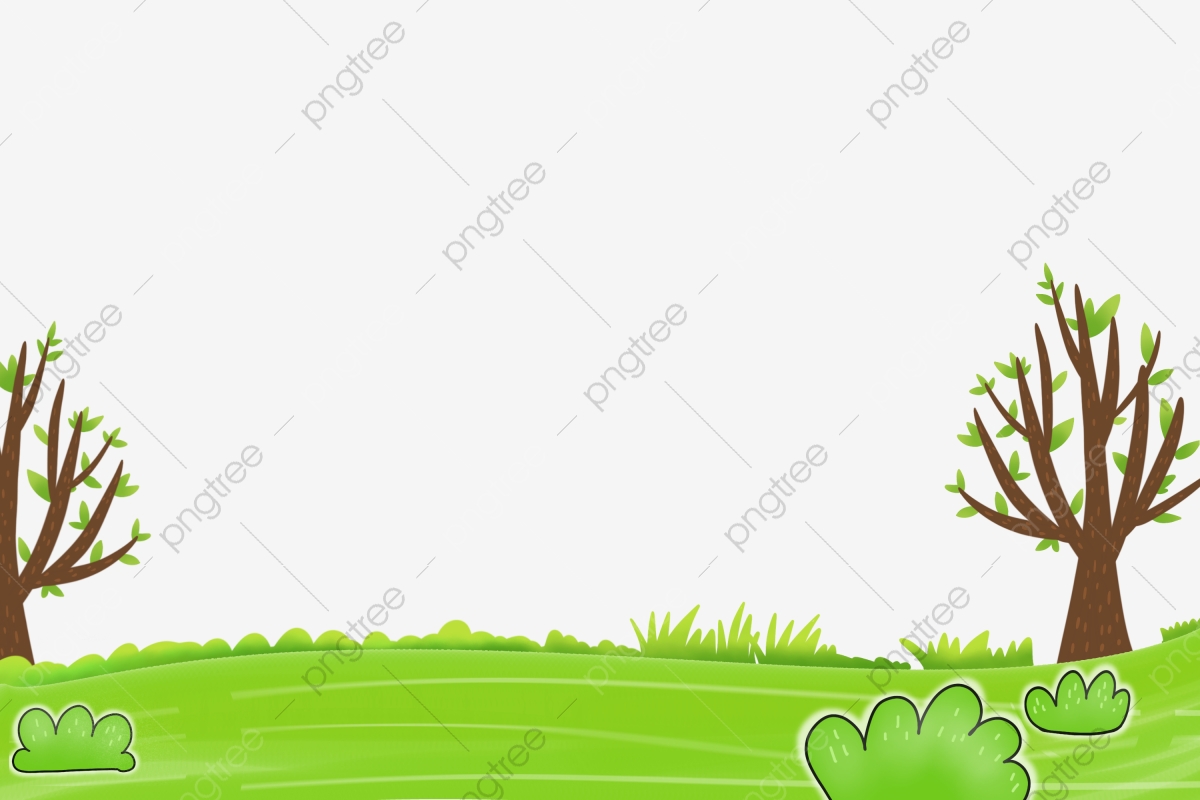 42 : ? = 7
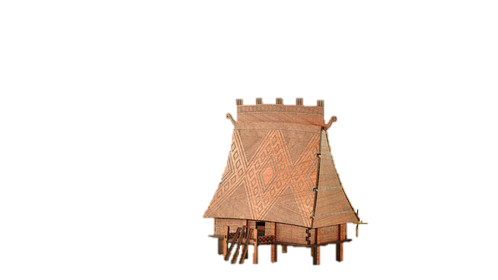 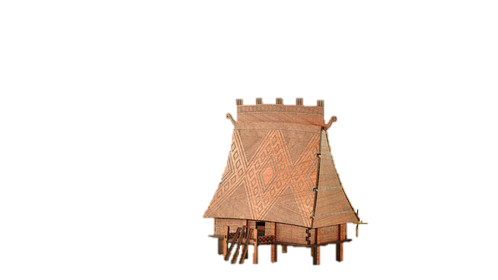 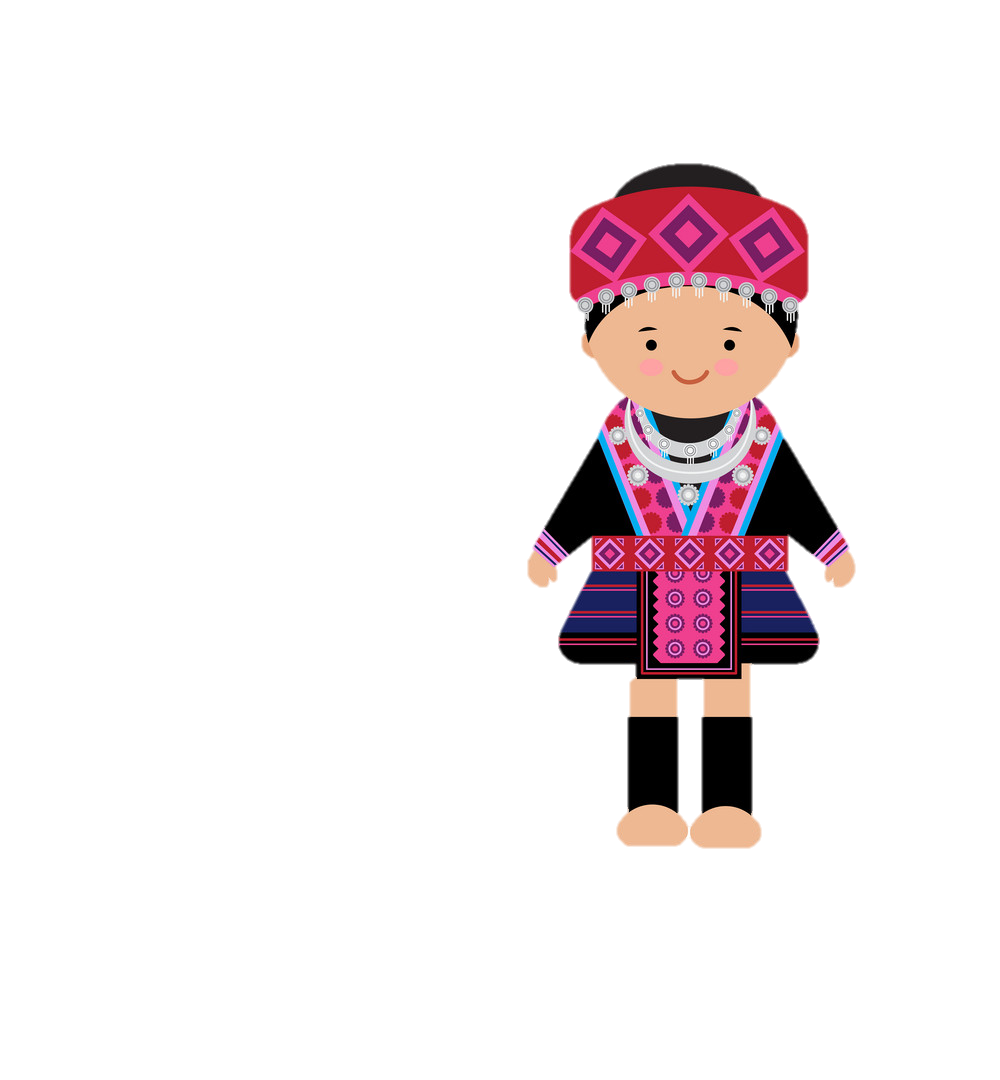 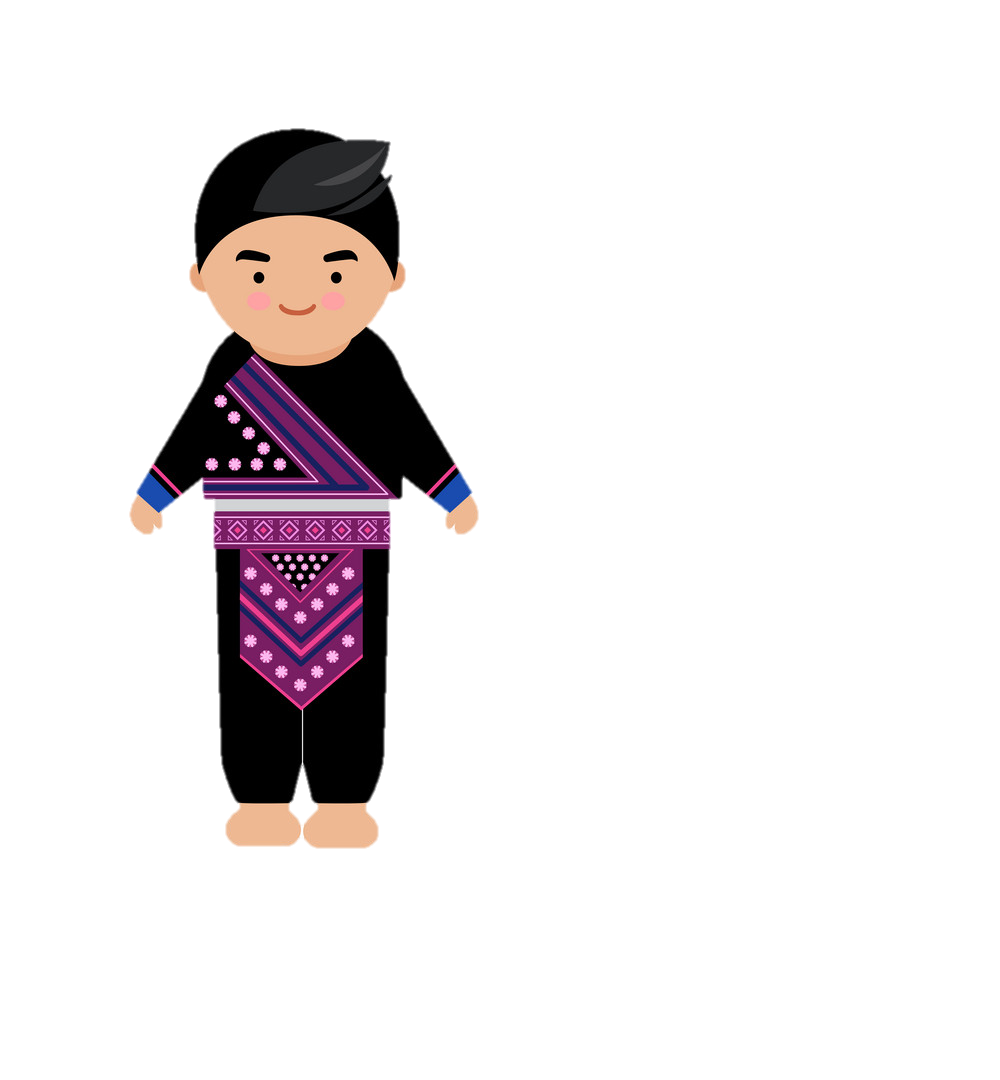 6
Trở về
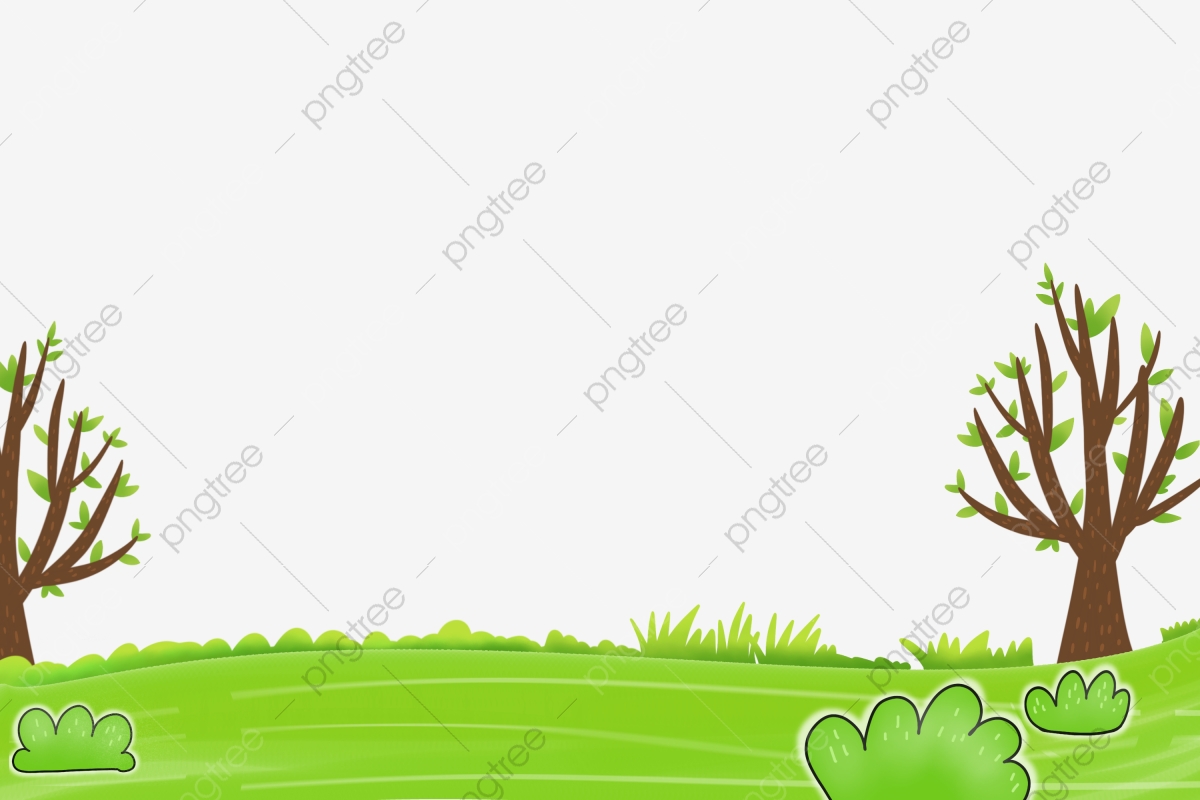 Mẹ có 21 quả cam. Mẹ chia cho 7 người. Hỏi mỗi người được bao nhiêu quả cam?
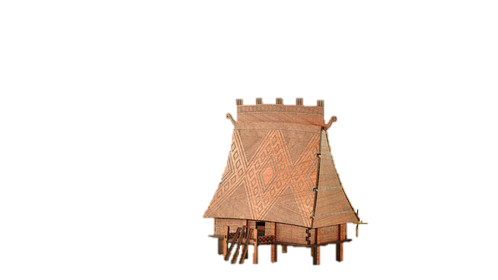 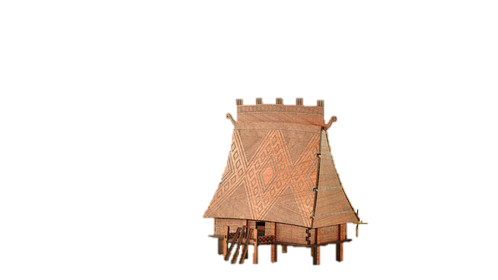 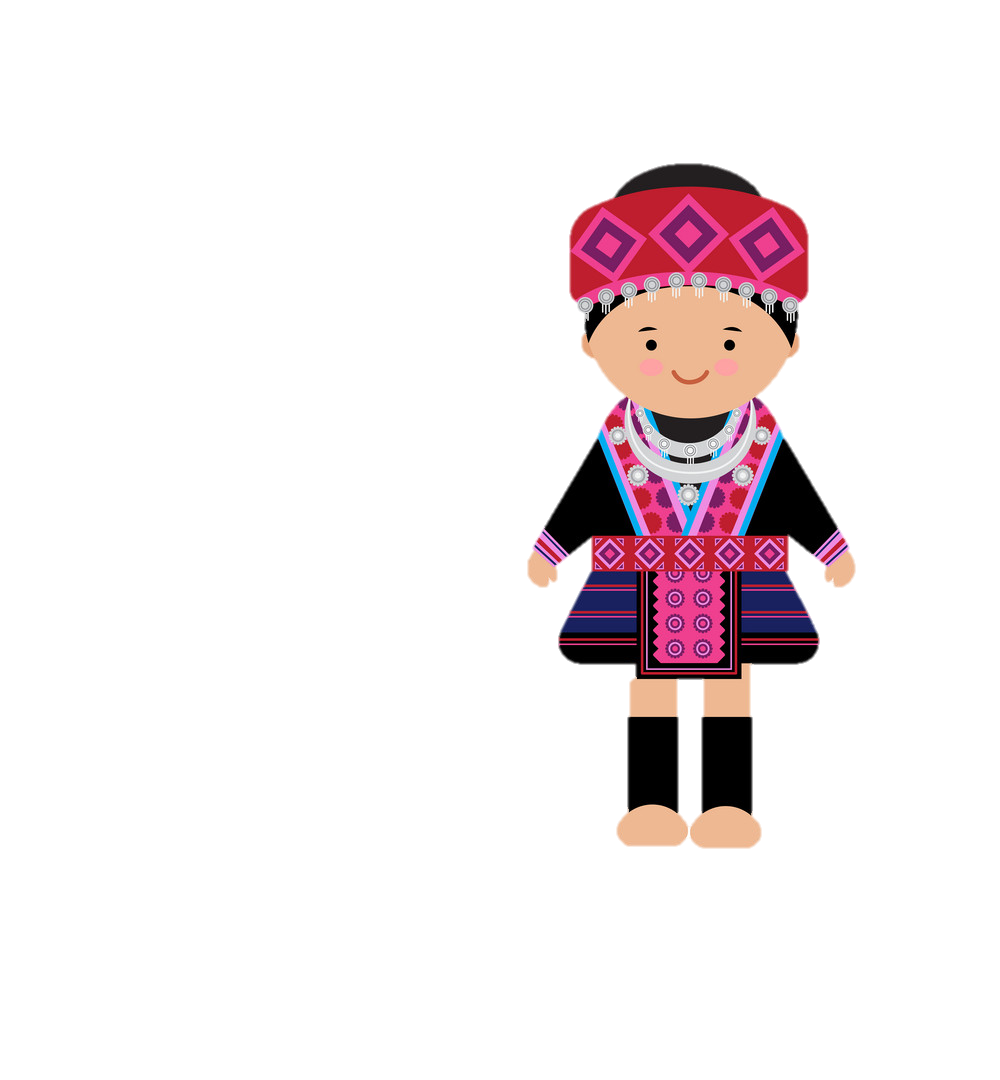 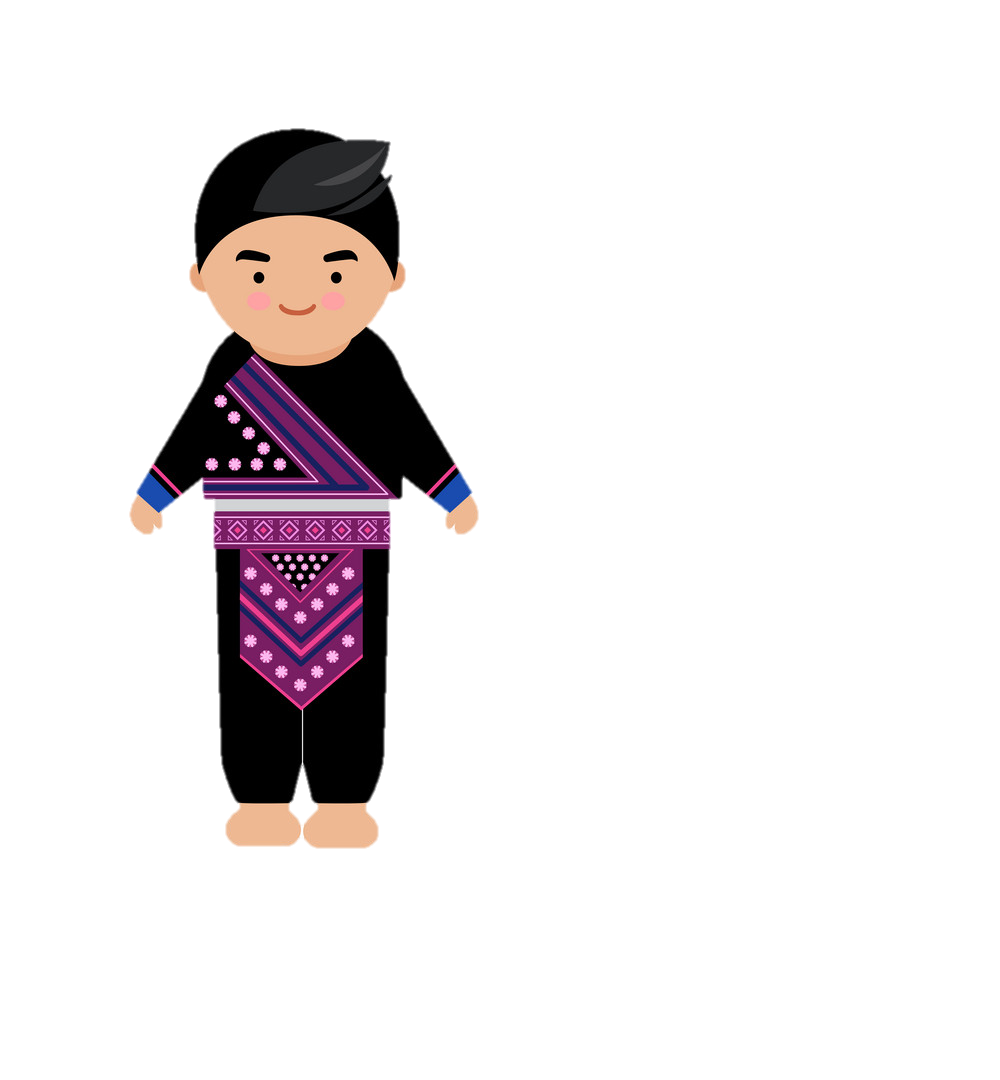 21: 7 =3 
(quả cam)
Trở về
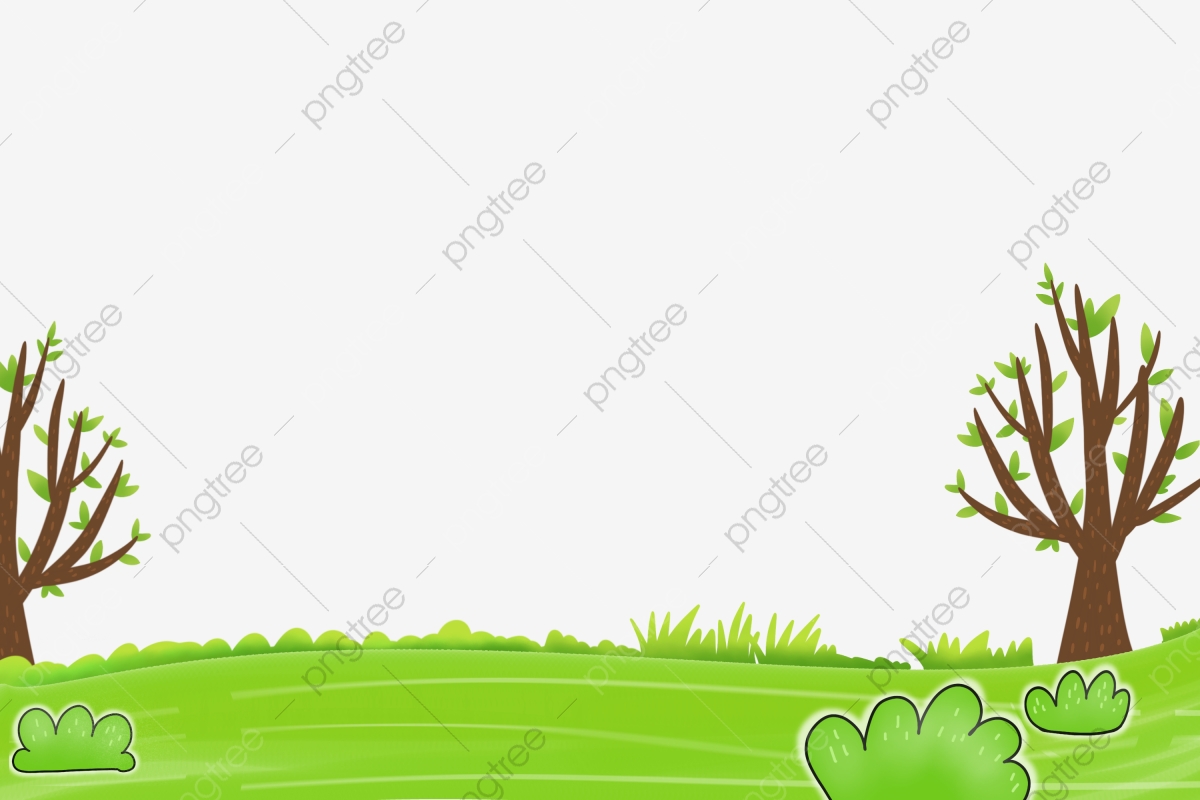 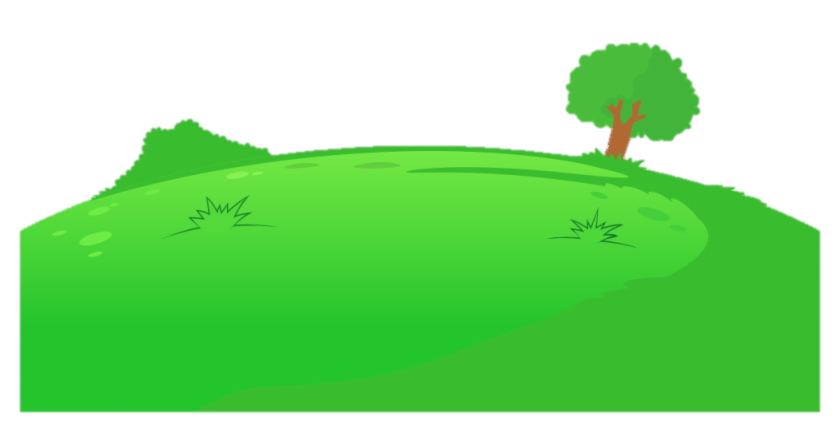 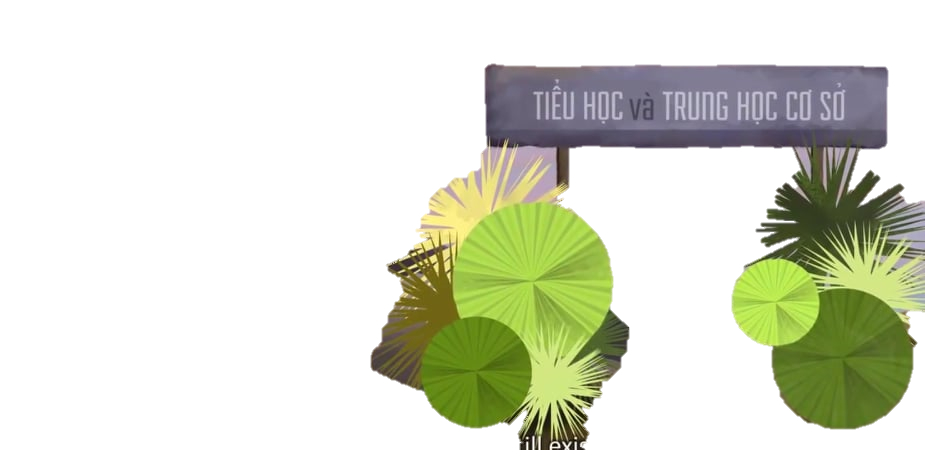 CẢM ƠN CÁC BẠN NHÉ!
CHÚNG MÌNH SẼ  
CỐ GẮNG HỌC TỐT, MAI SAU GIÚP NƯỚC NON NHÀ !
TRƯỜNG TIỂU HỌC MÙ CANG CHẢI
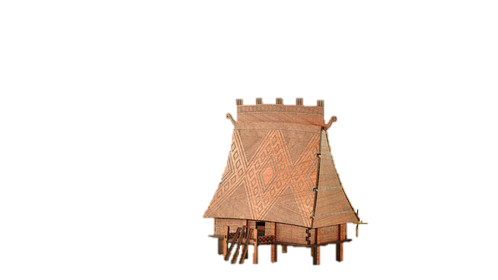 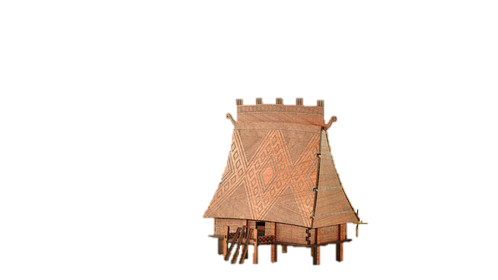 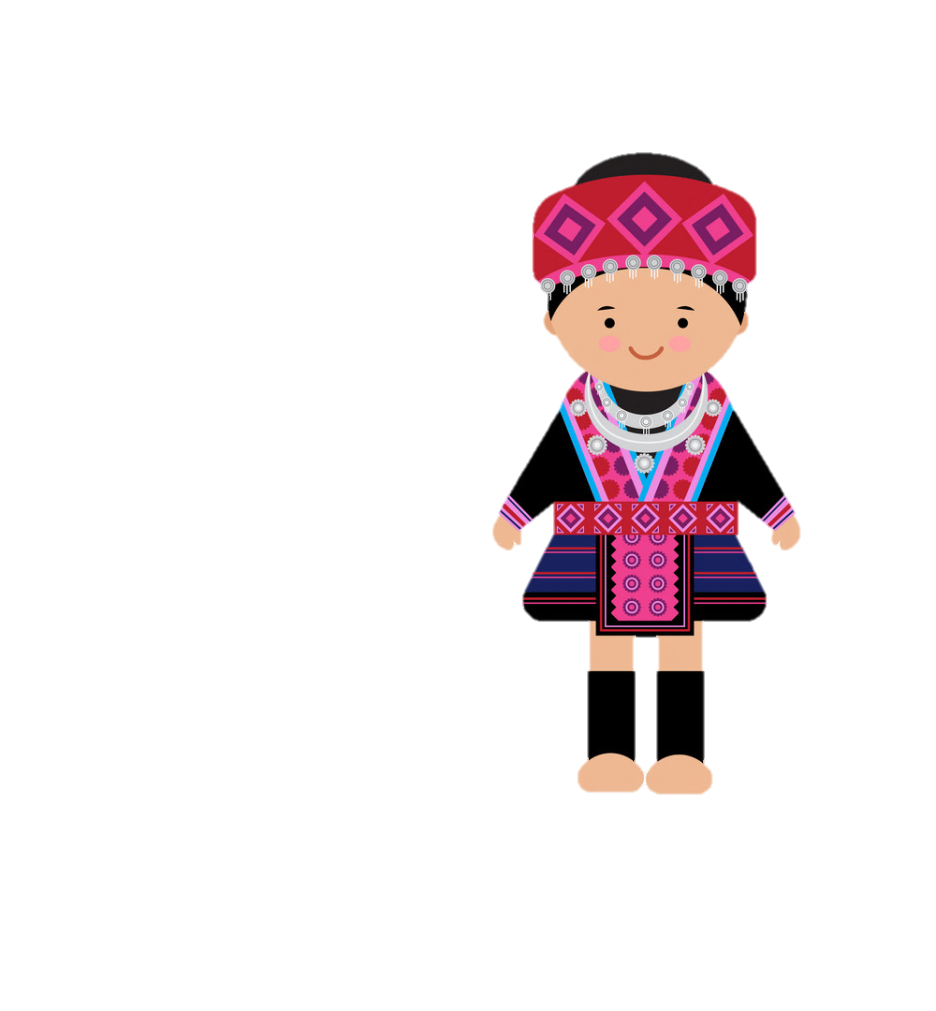 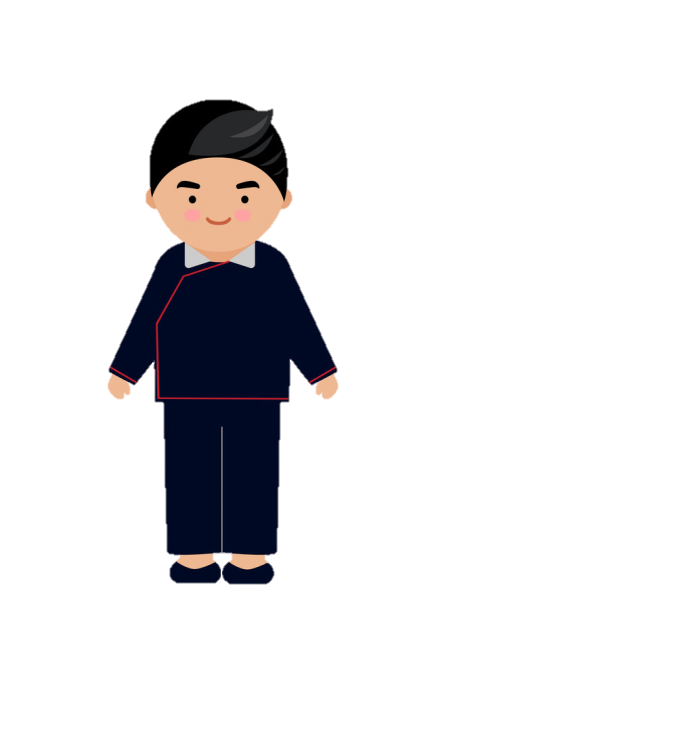 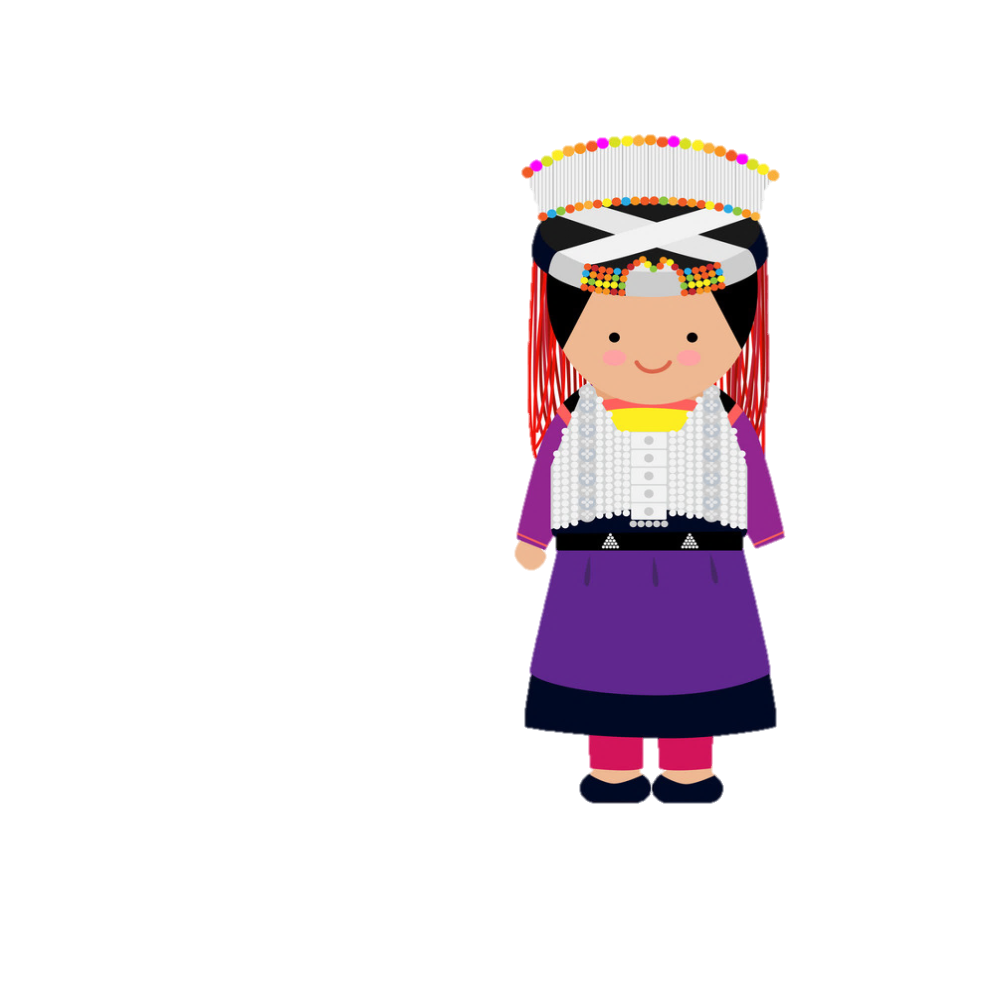 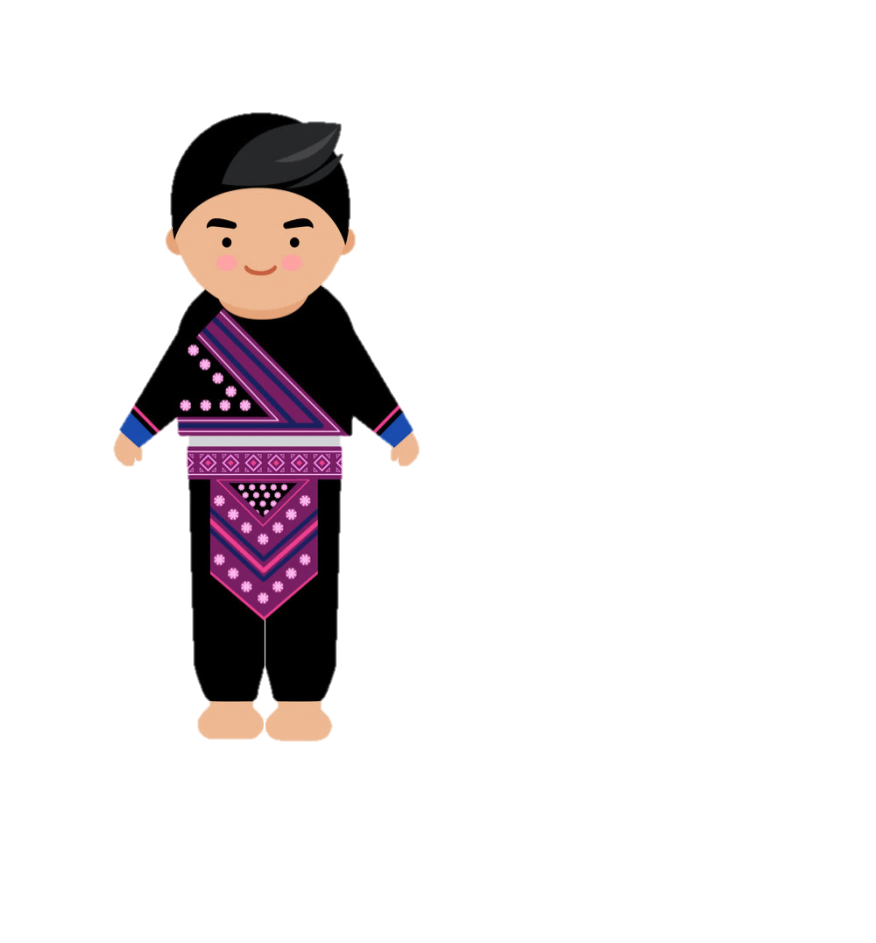 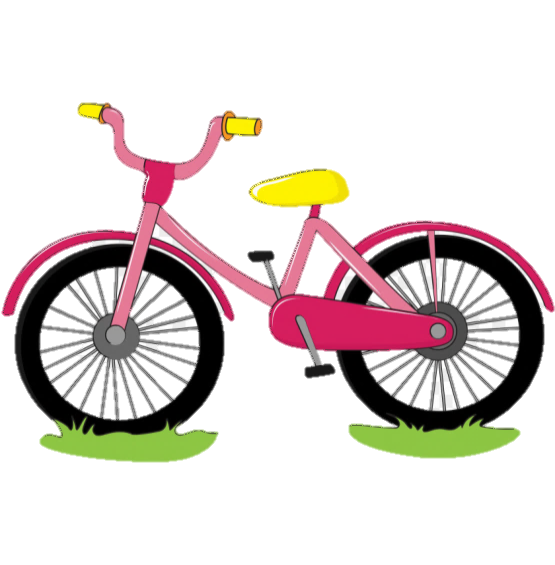 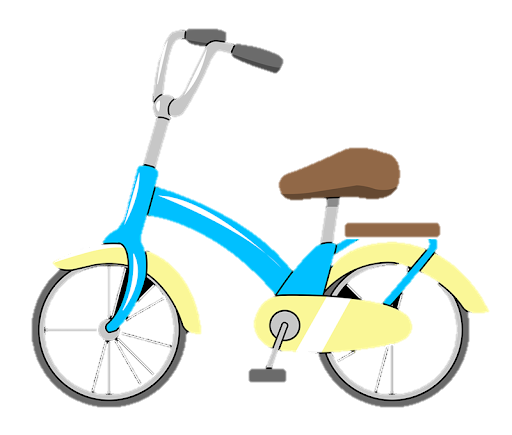 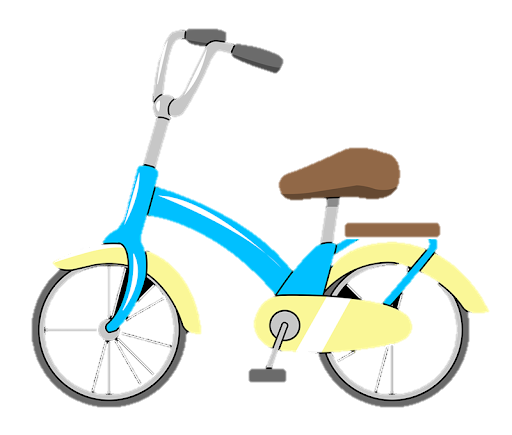 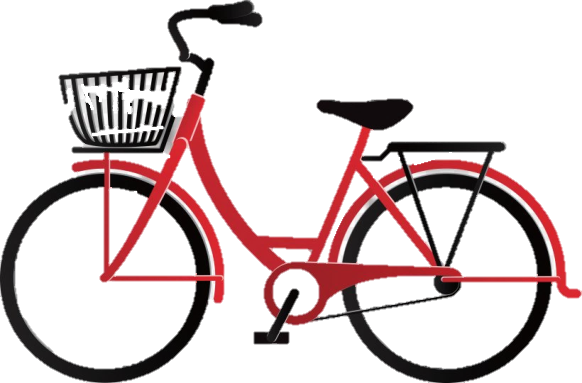 [Speaker Notes: Sau khi chơi trò chơi GV có thể cho HS hát bài có từ hòa bình đã nêu ở trên]
Khám phá
Thứ ba, ngày 3 tháng 10 năm 2023
TOÁN
BÀI 11: BẢNG NHÂN 8, BẢNG CHIA 8
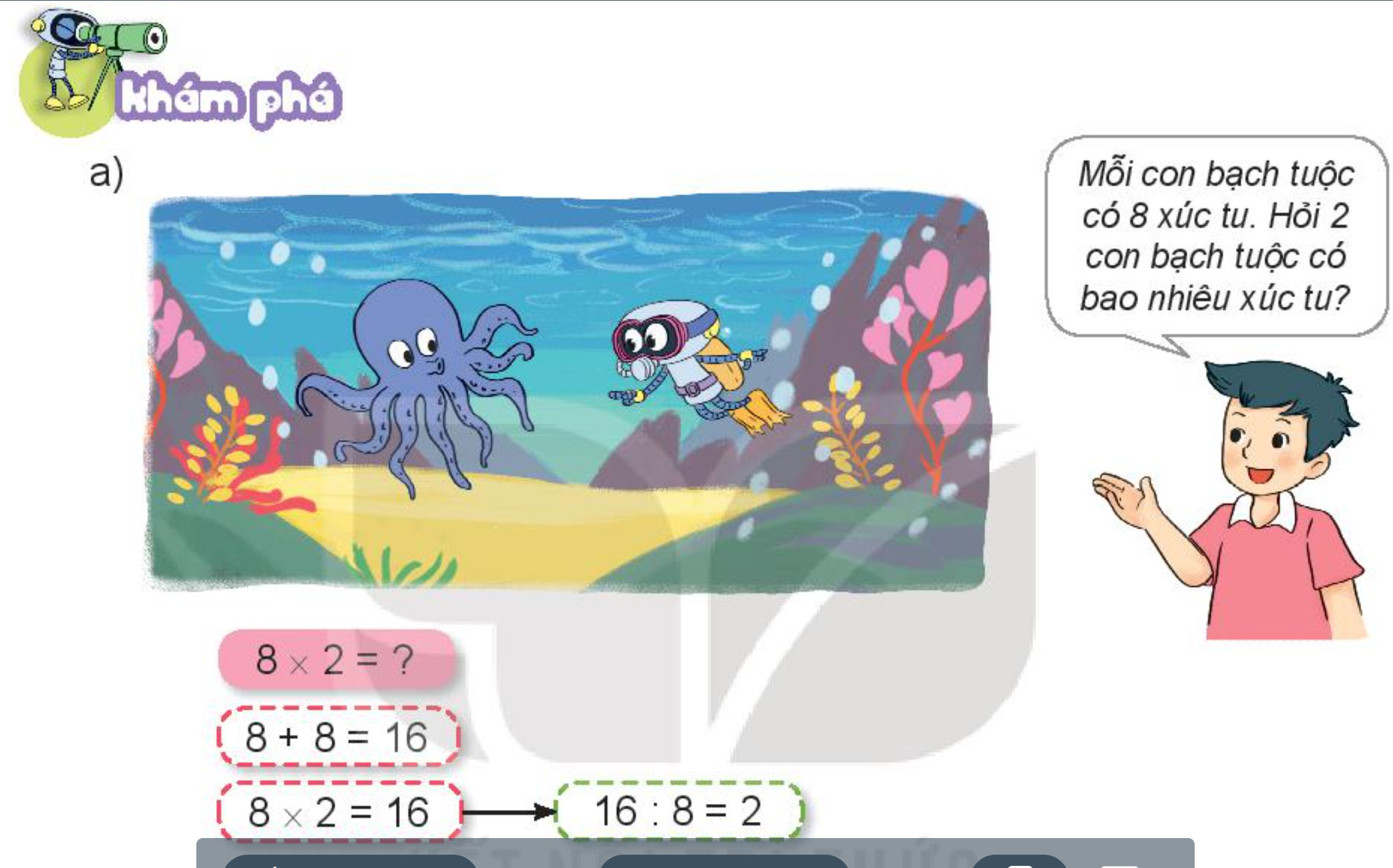 Tiết 1
8 x 2 = ?
8 + 8 = 16
16 : 8 = 2
8 x 2  = 16
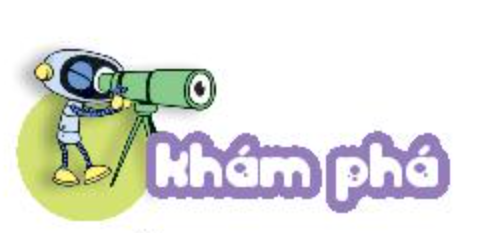 a, Hoàn thành bảng nhân 8, bảng chia 8
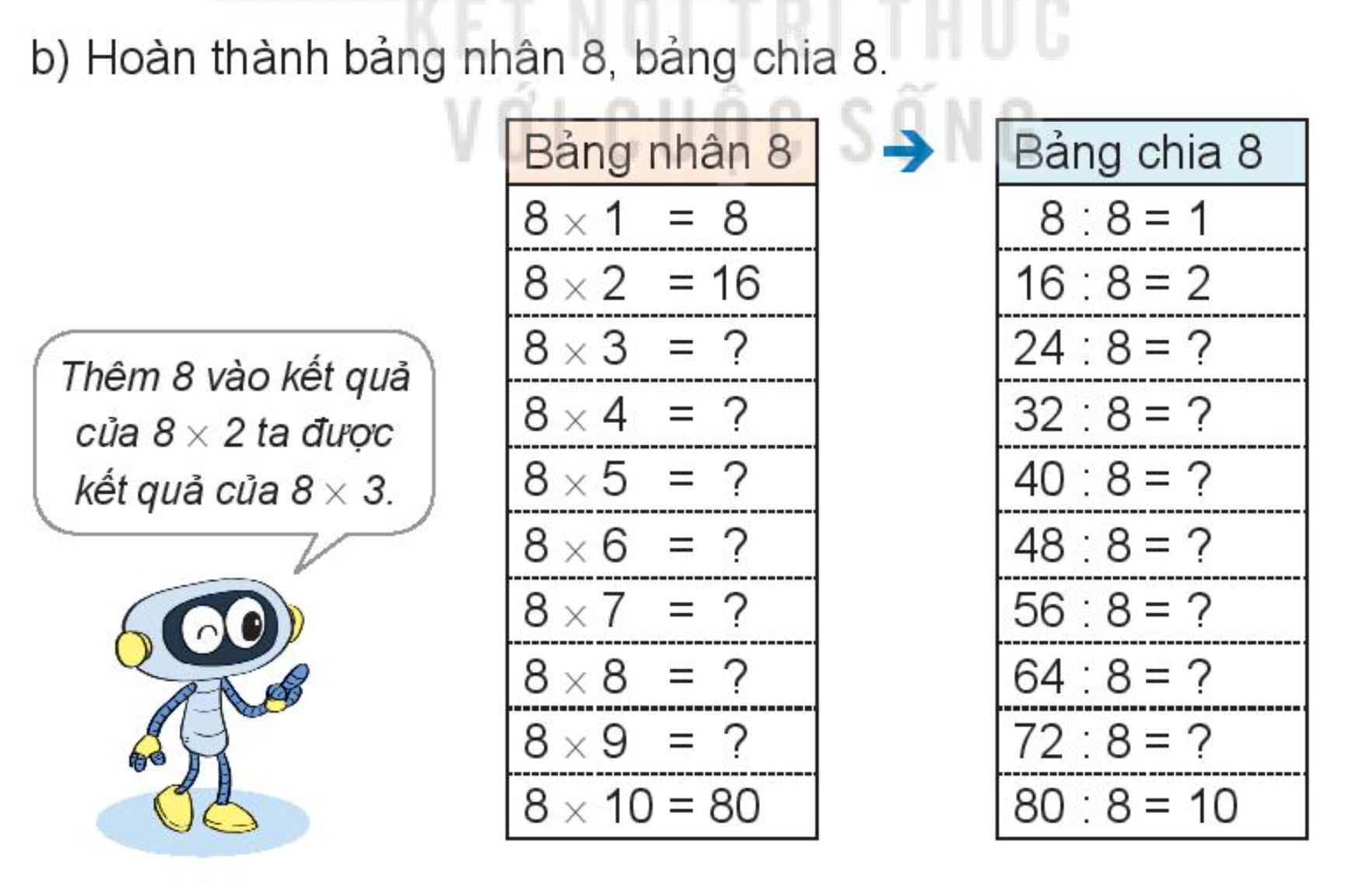 24
3
32
4
40
5
6
48
Nhận xét:
7
56
8
Số bị chia là tích của các phép nhân.
Số chia đều là số 8
Thương là các số tự nhiên tăng dần từ 1 đến 10.
64
72
9
Thử tài trí nhớ
Thứ  Ba ngày  04 tháng 10 năm 2022.
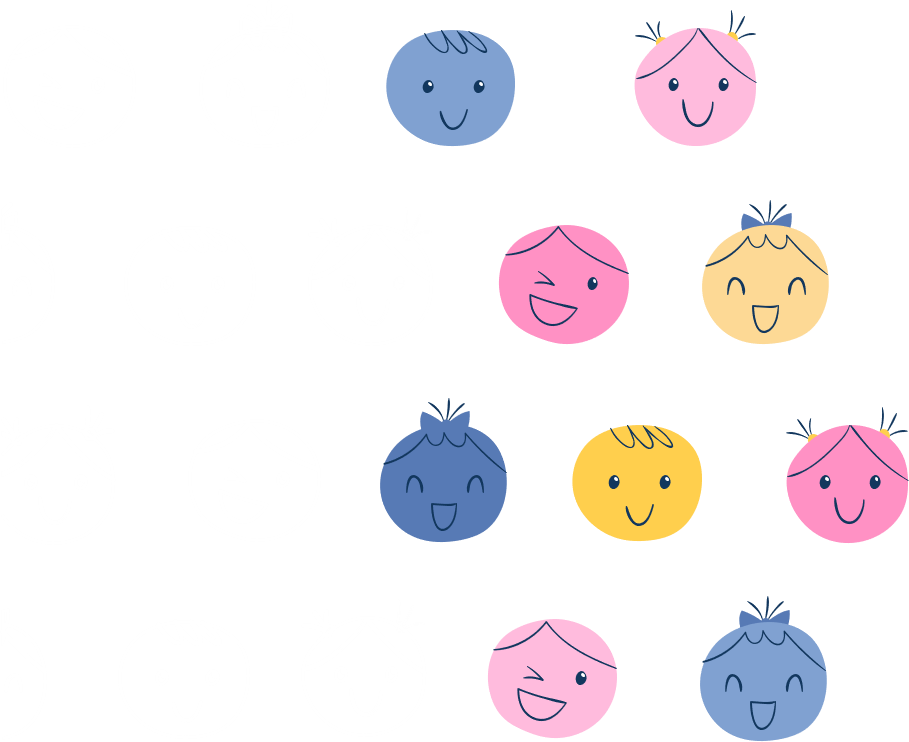 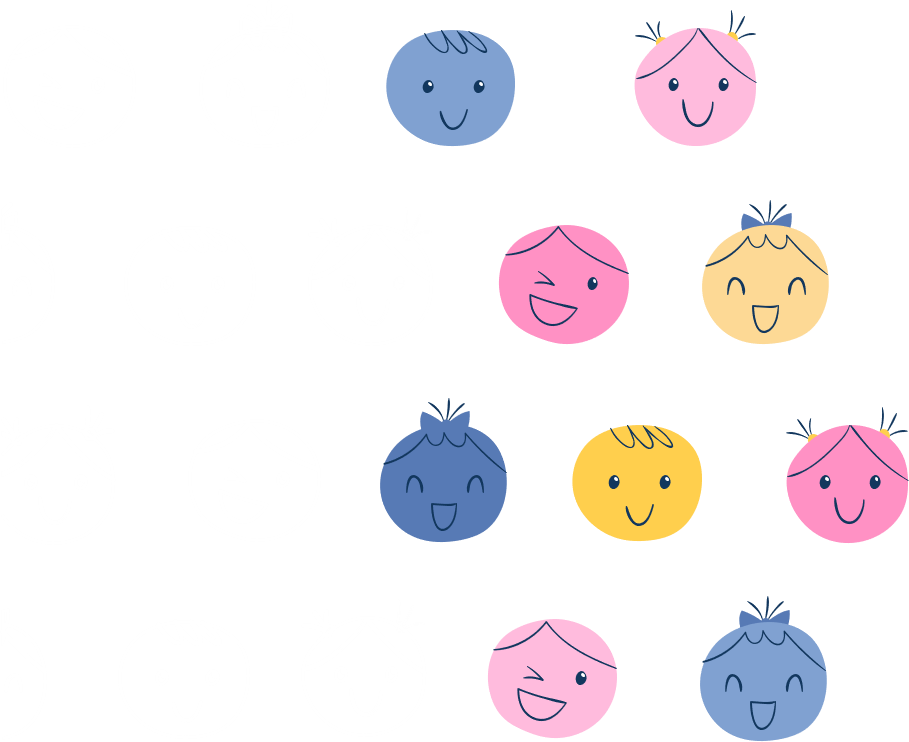 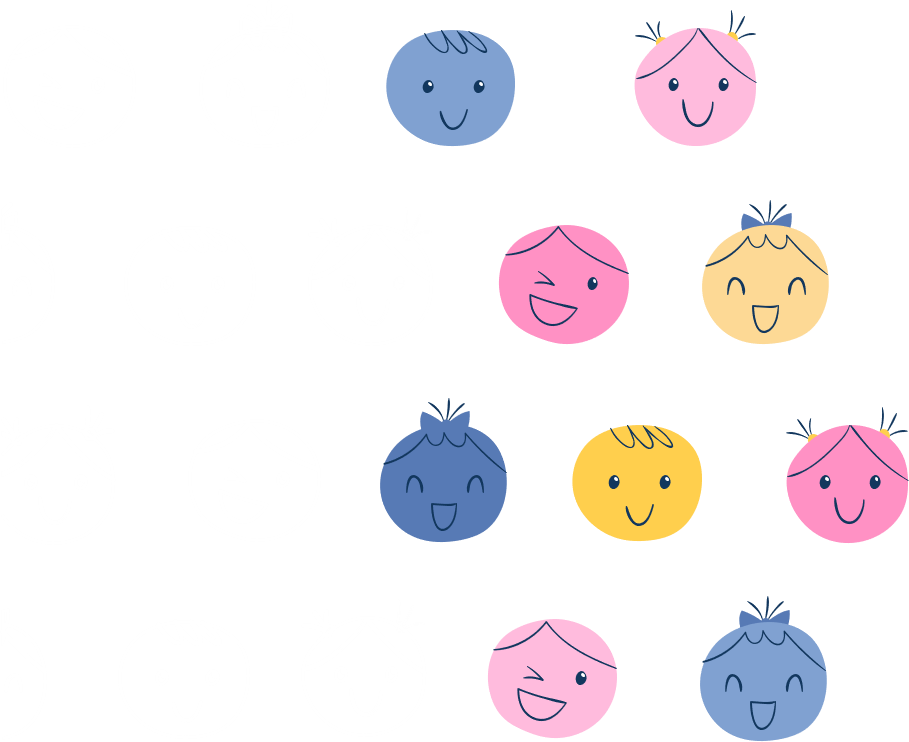 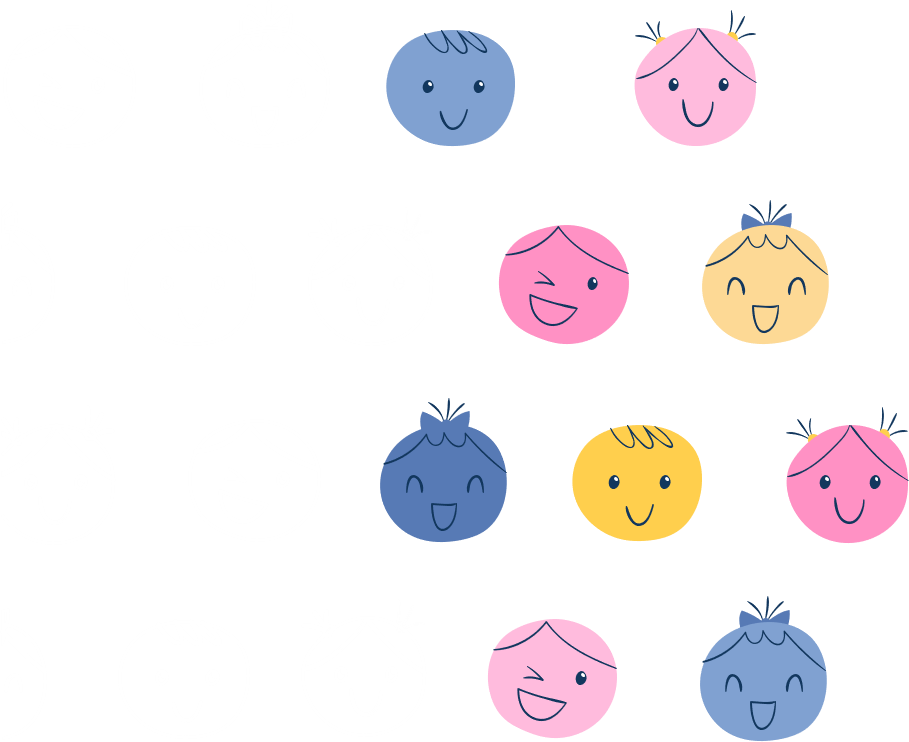 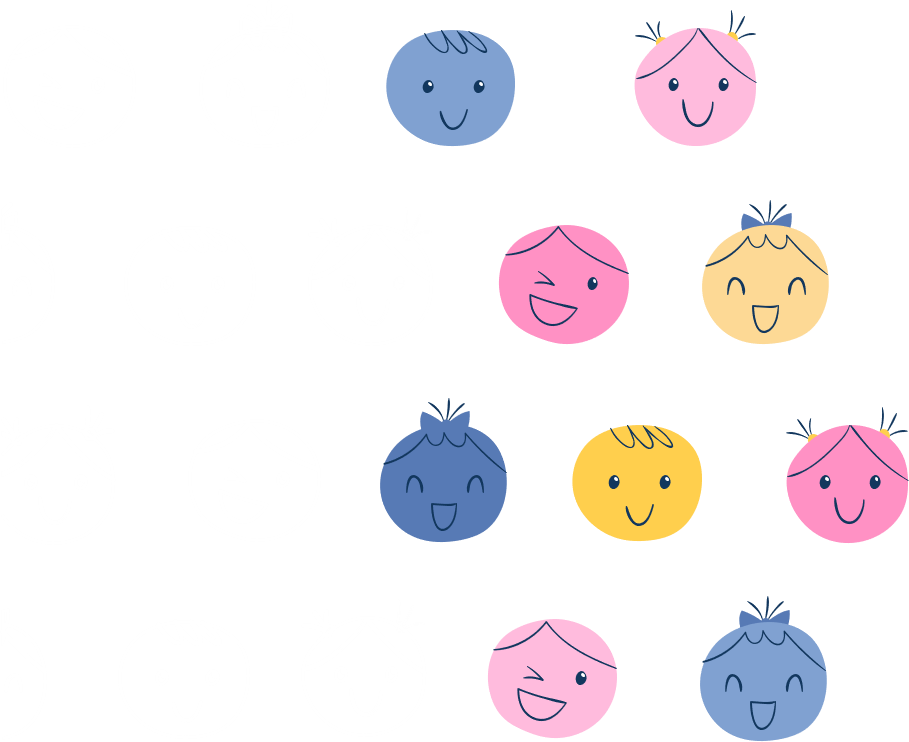 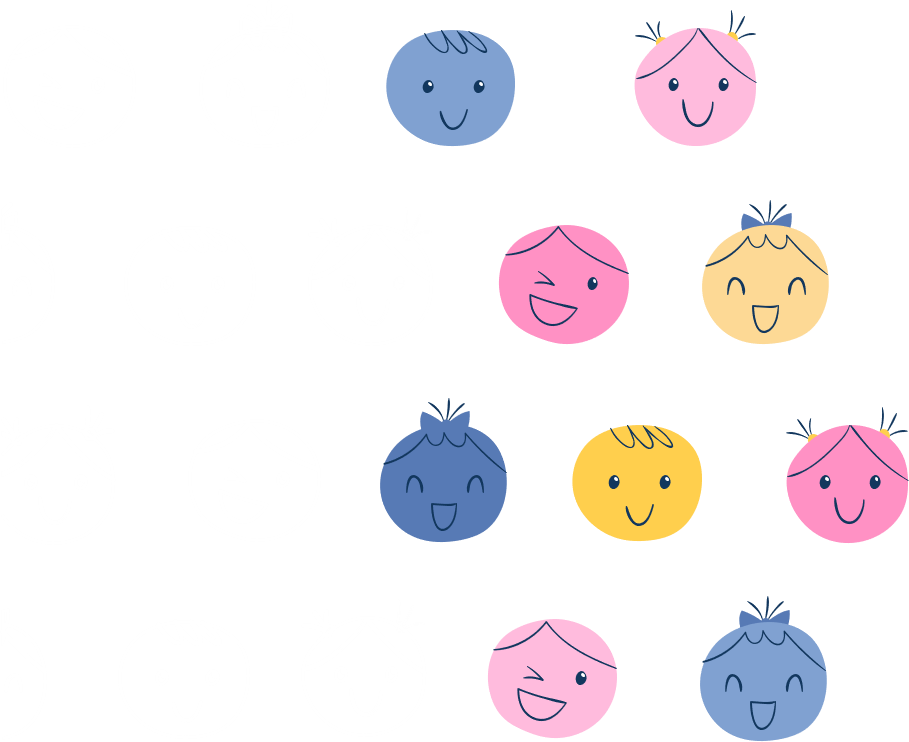 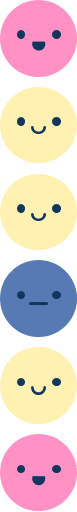 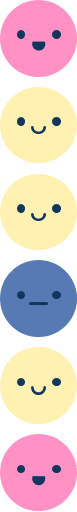 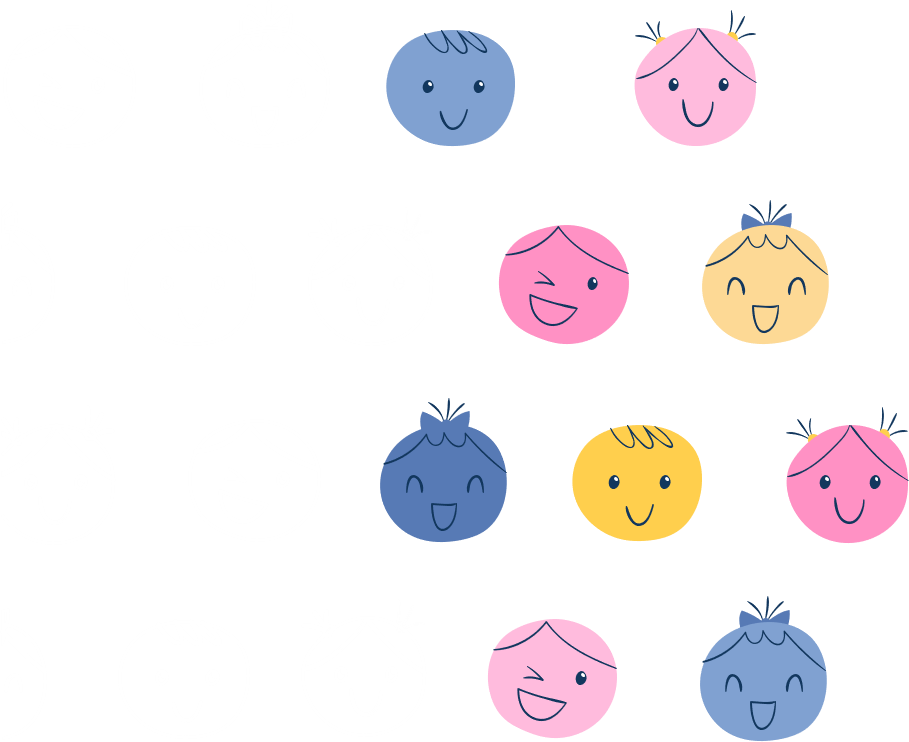 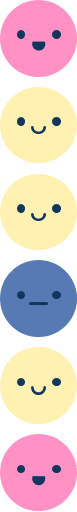 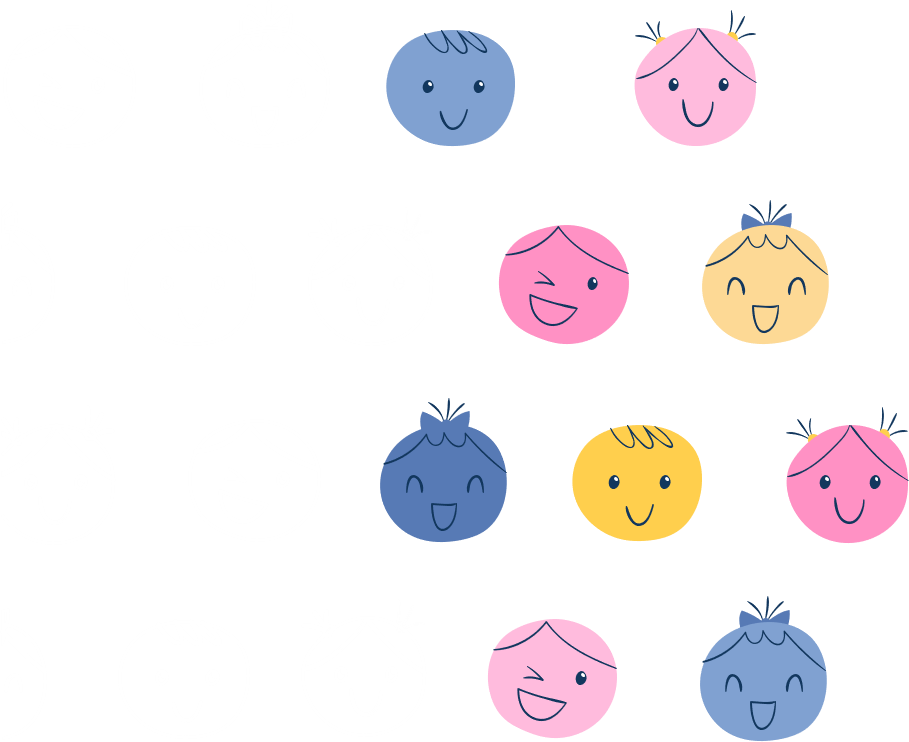 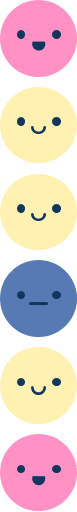 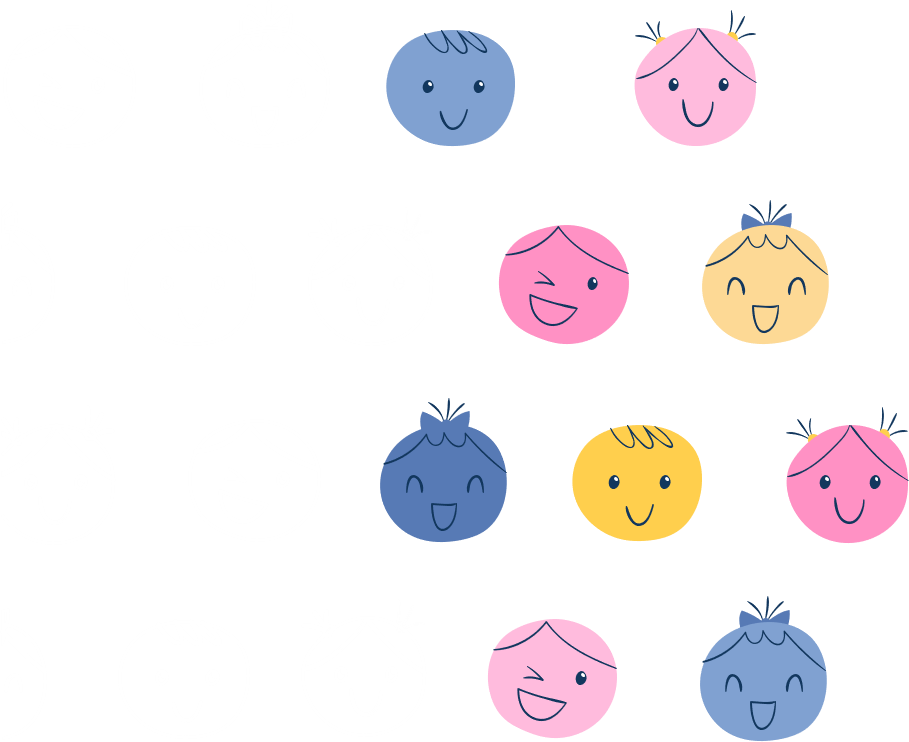 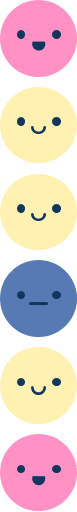 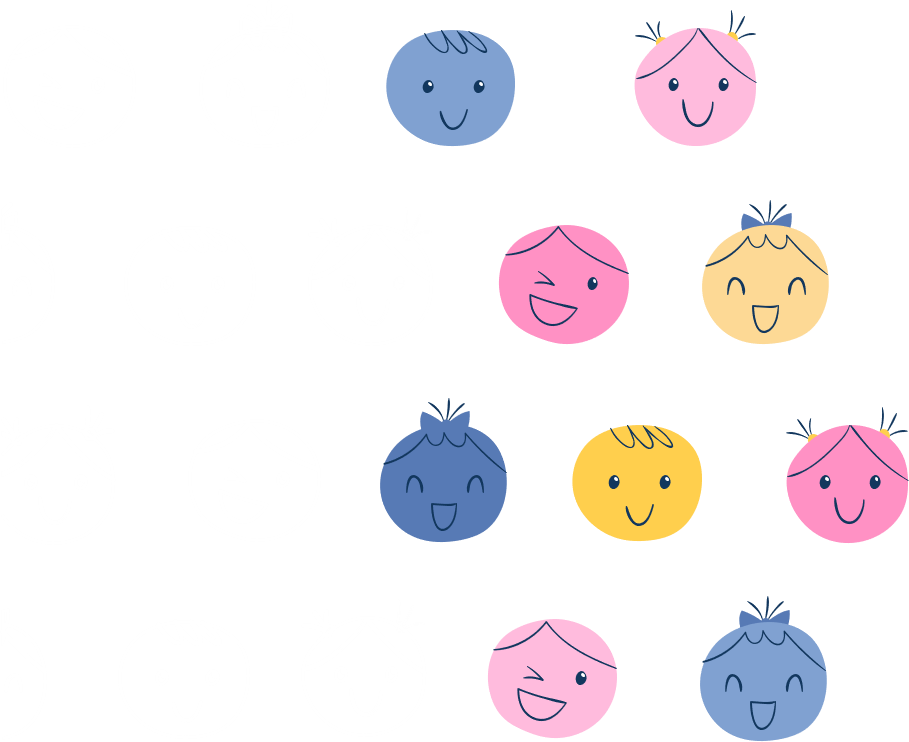 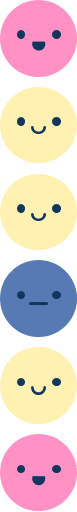 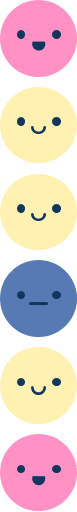 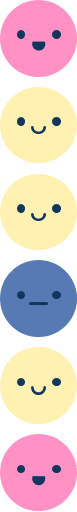 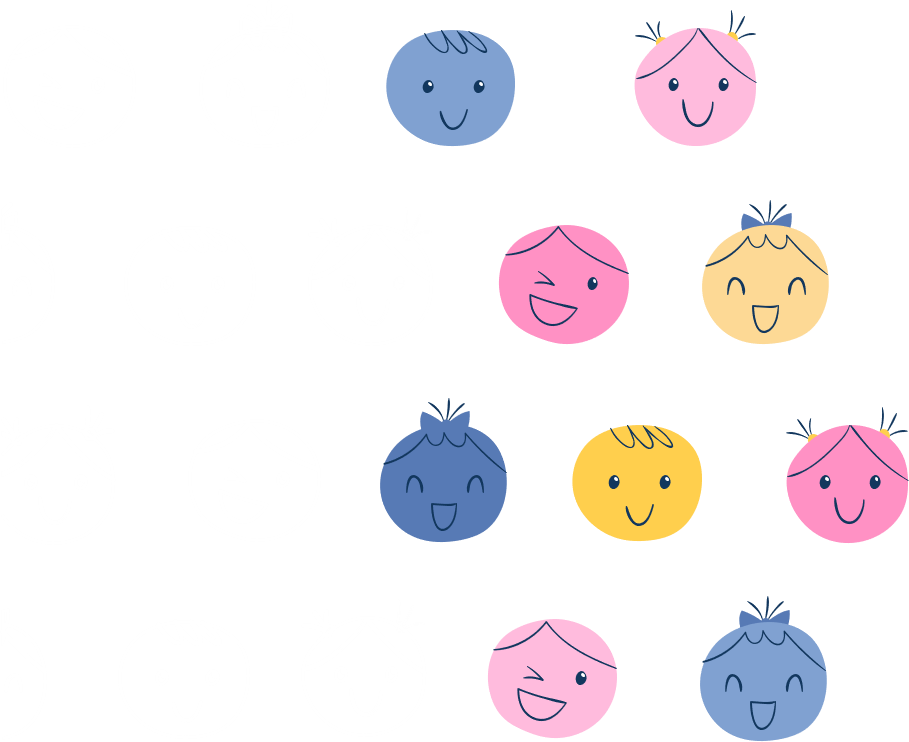 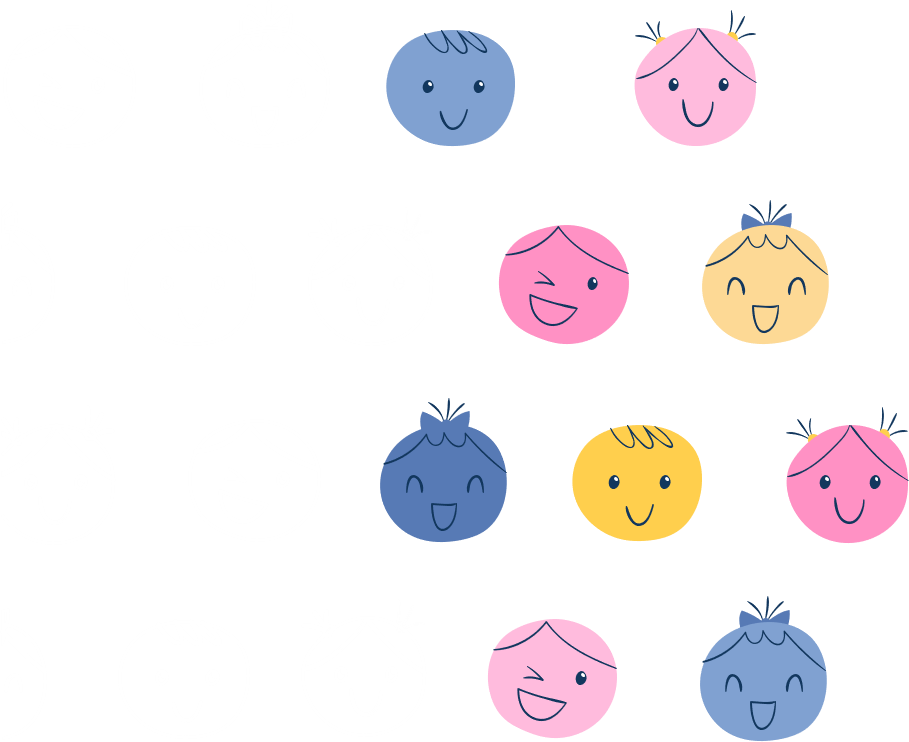 Giới thiệu
Khám  phá
Hoạt động
Thử tài trí nhớ
Thứ  Ba ngày  4 tháng 10 năm 2022.
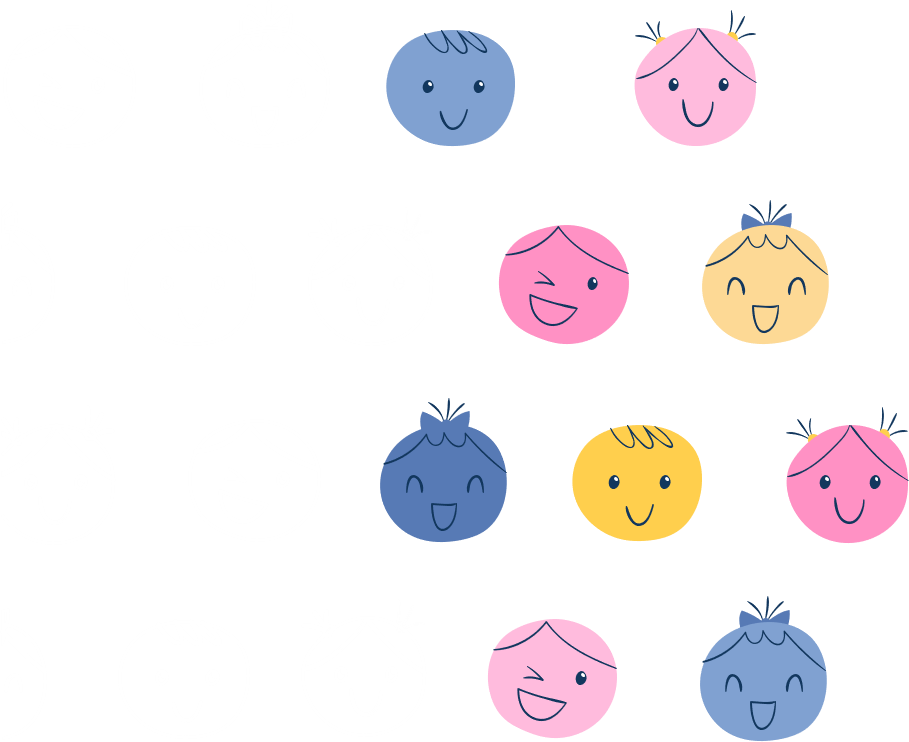 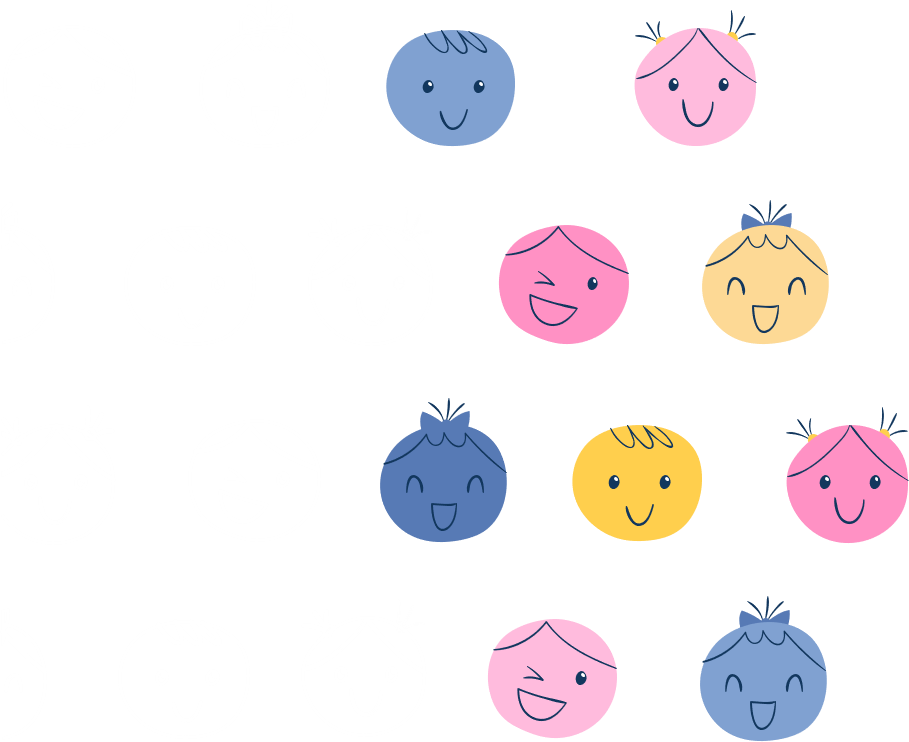 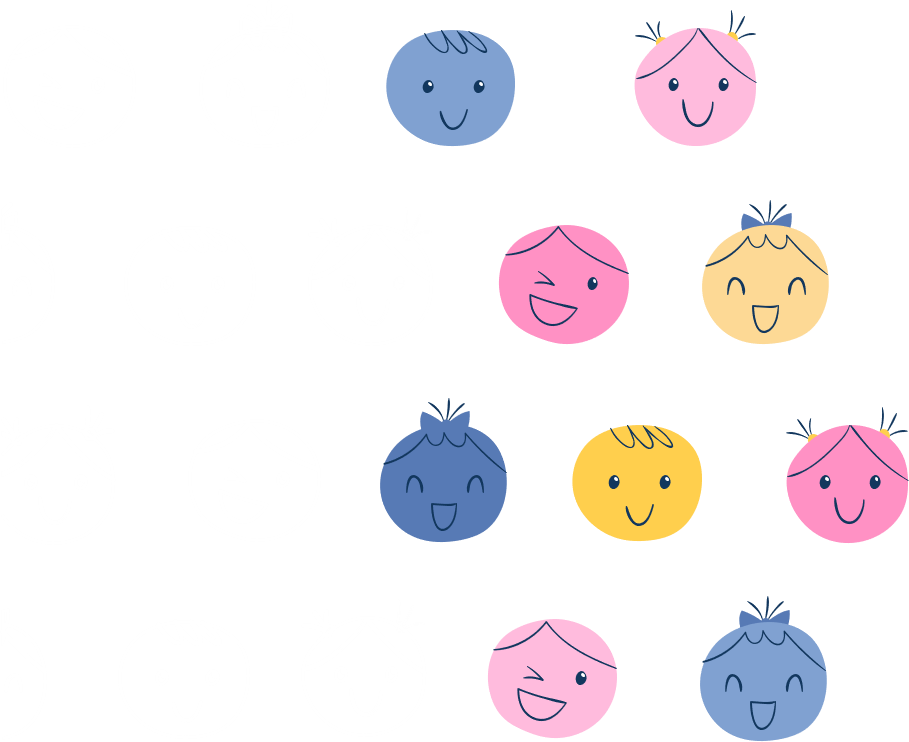 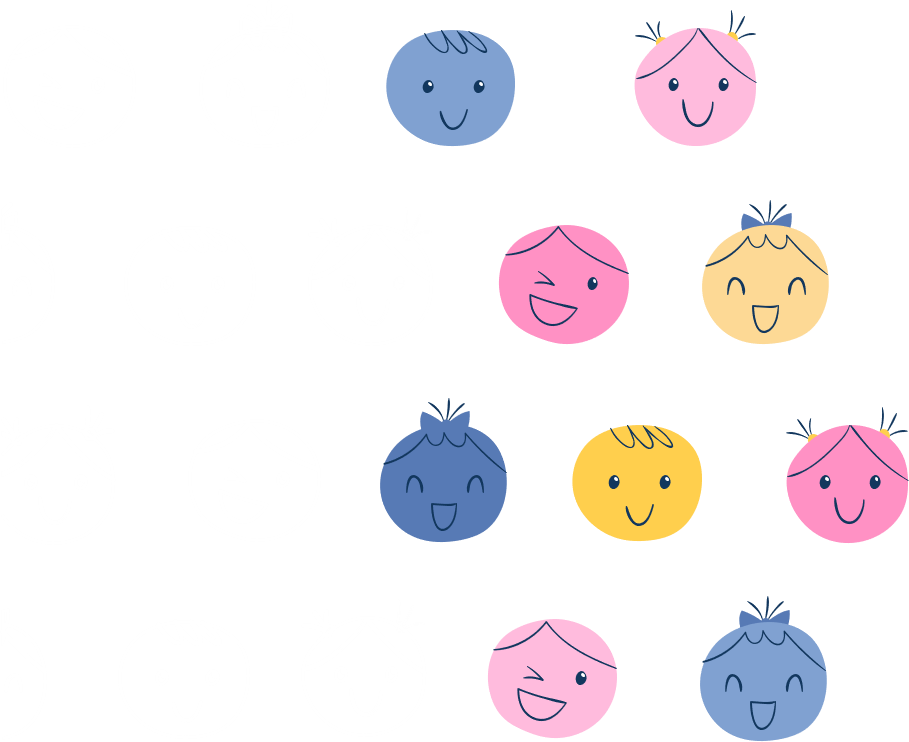 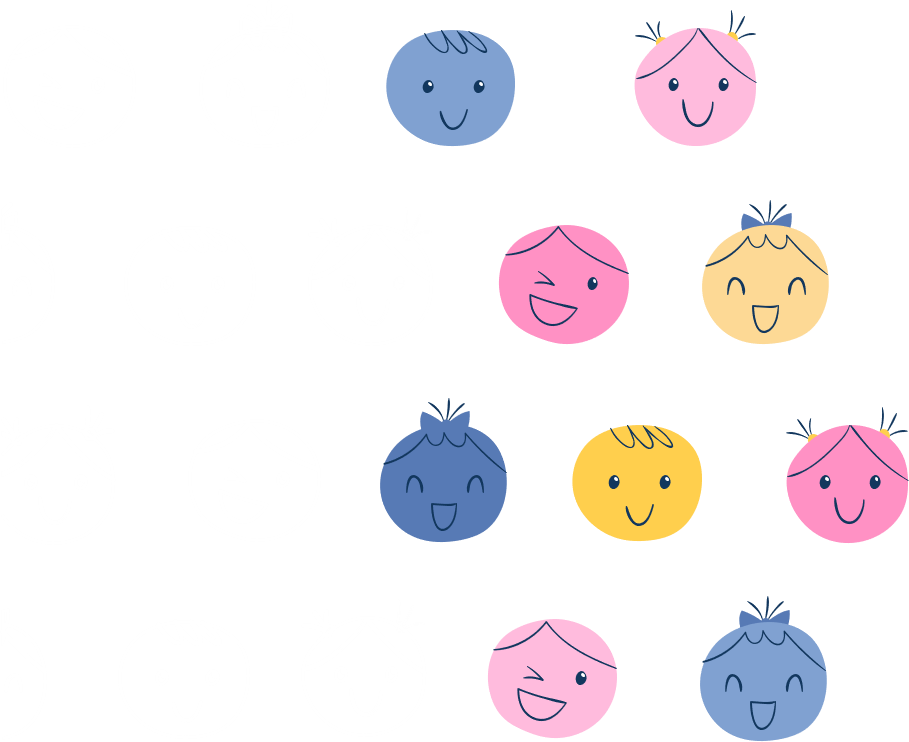 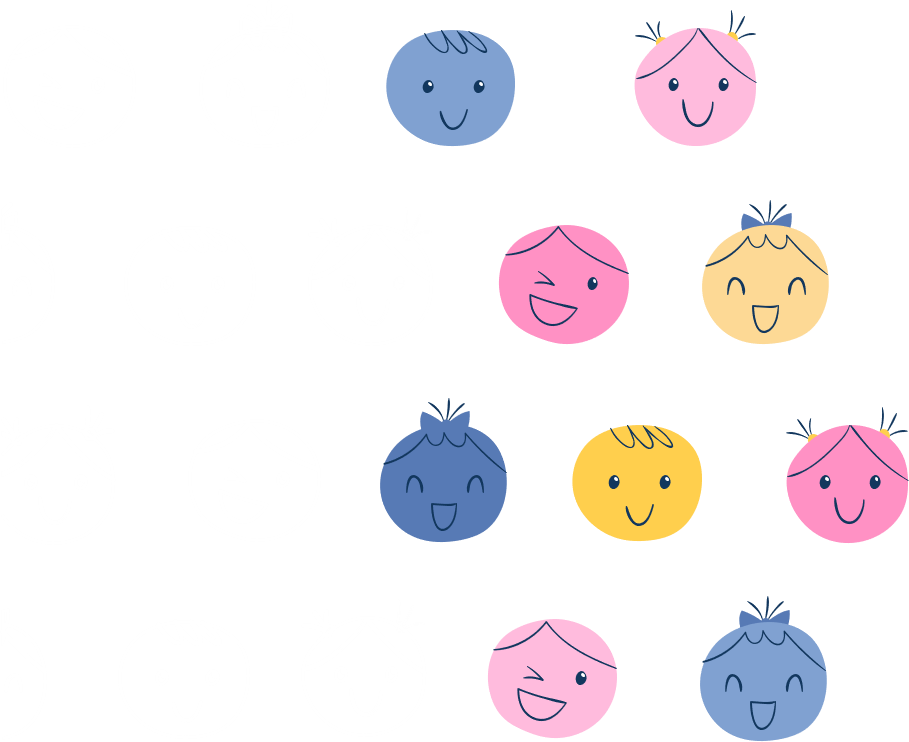 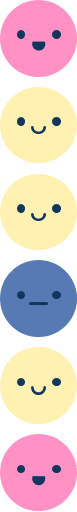 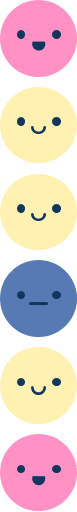 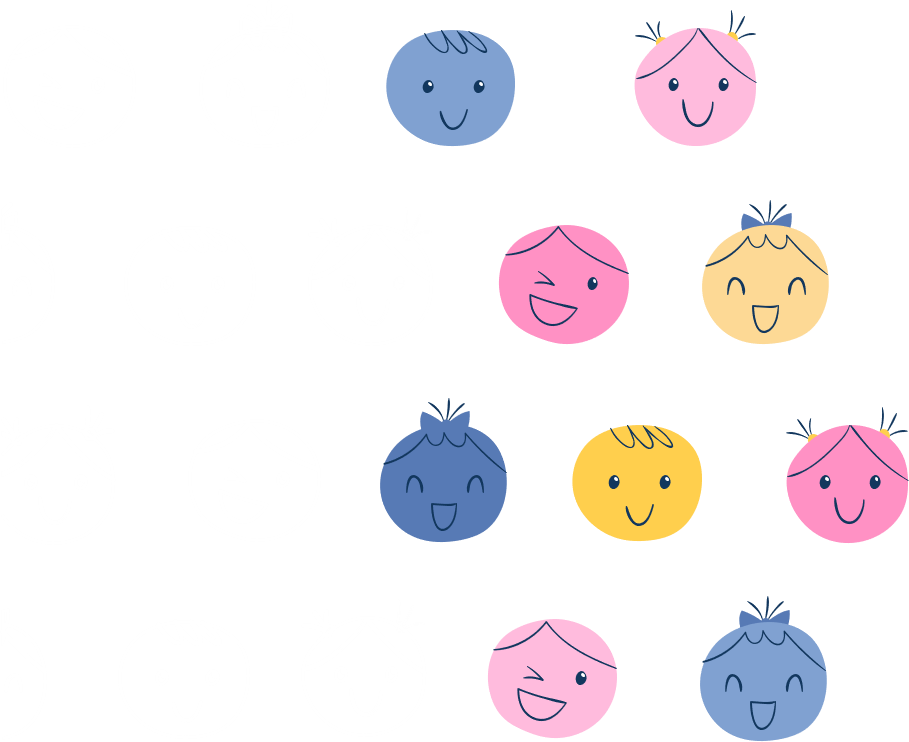 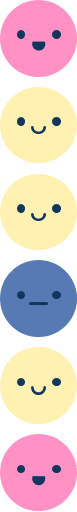 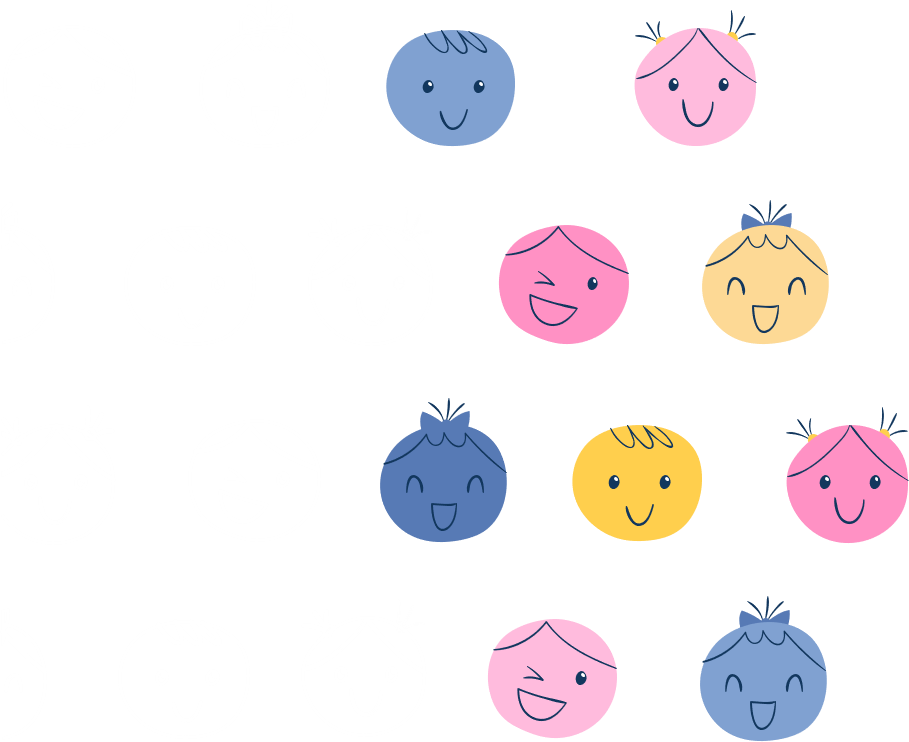 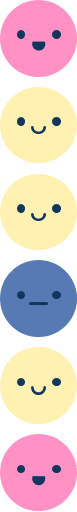 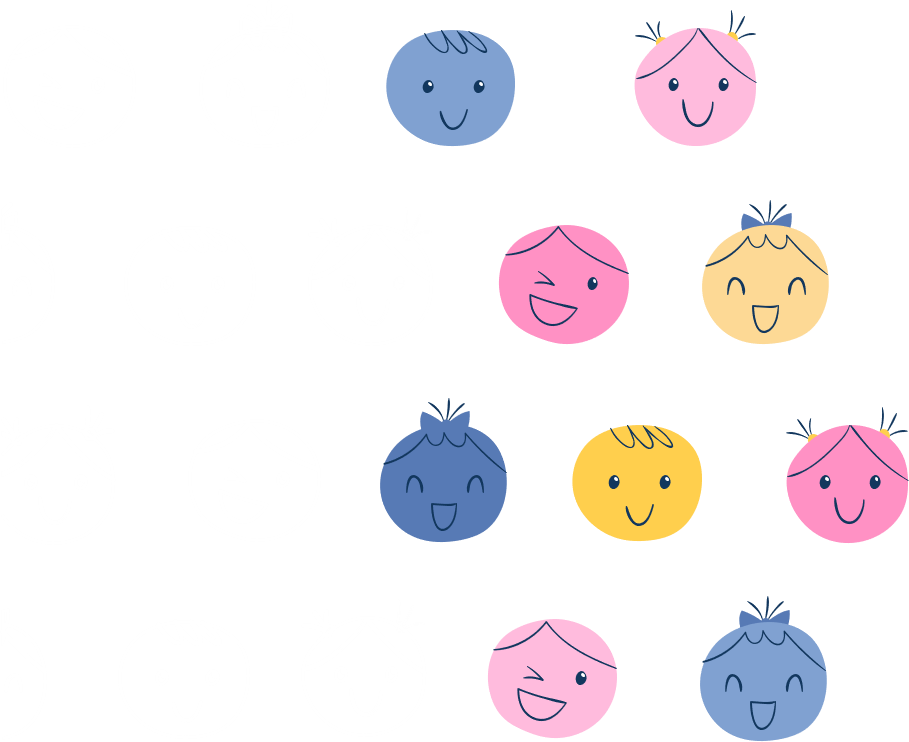 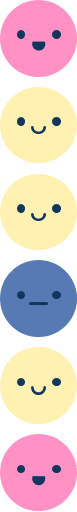 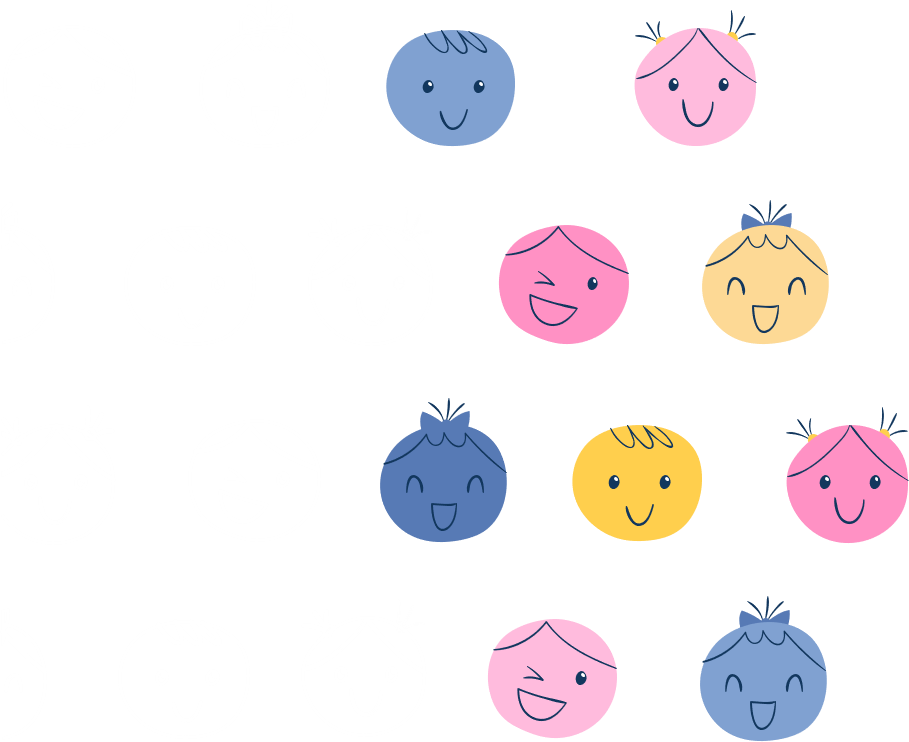 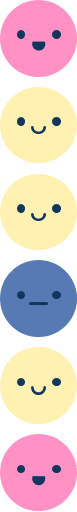 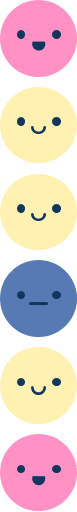 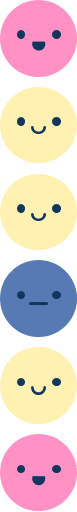 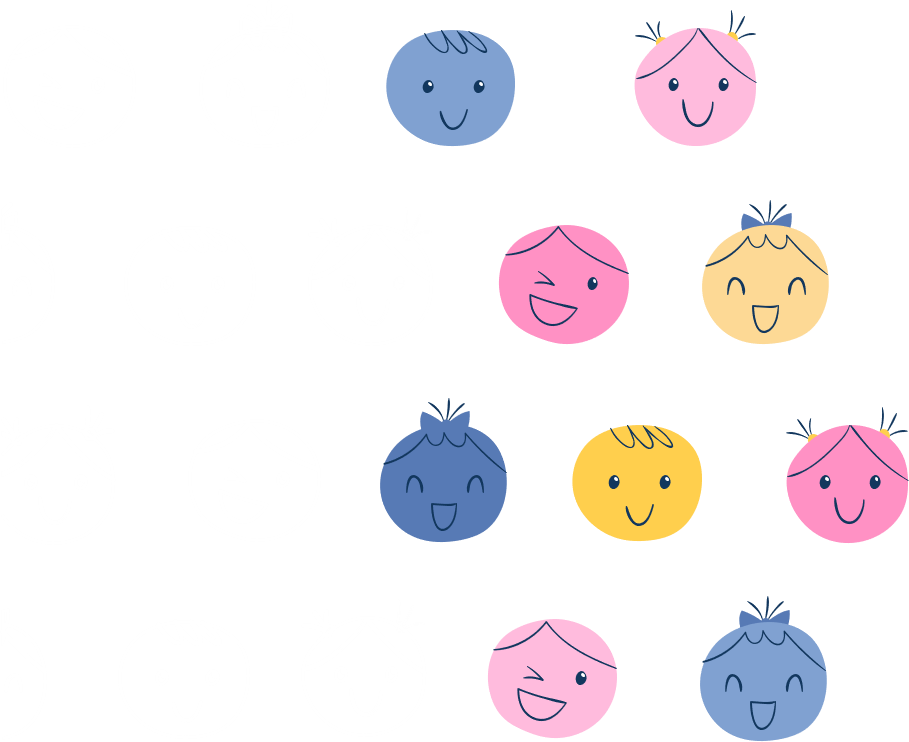 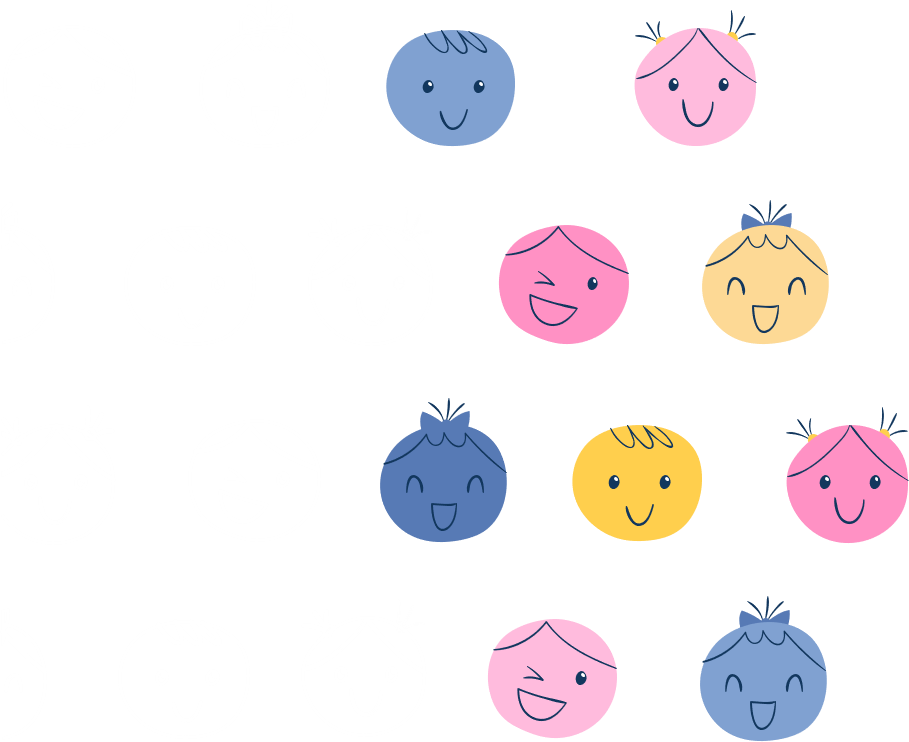 Giới thiệu
Khám  phá
Hoạt động
Hoạt động
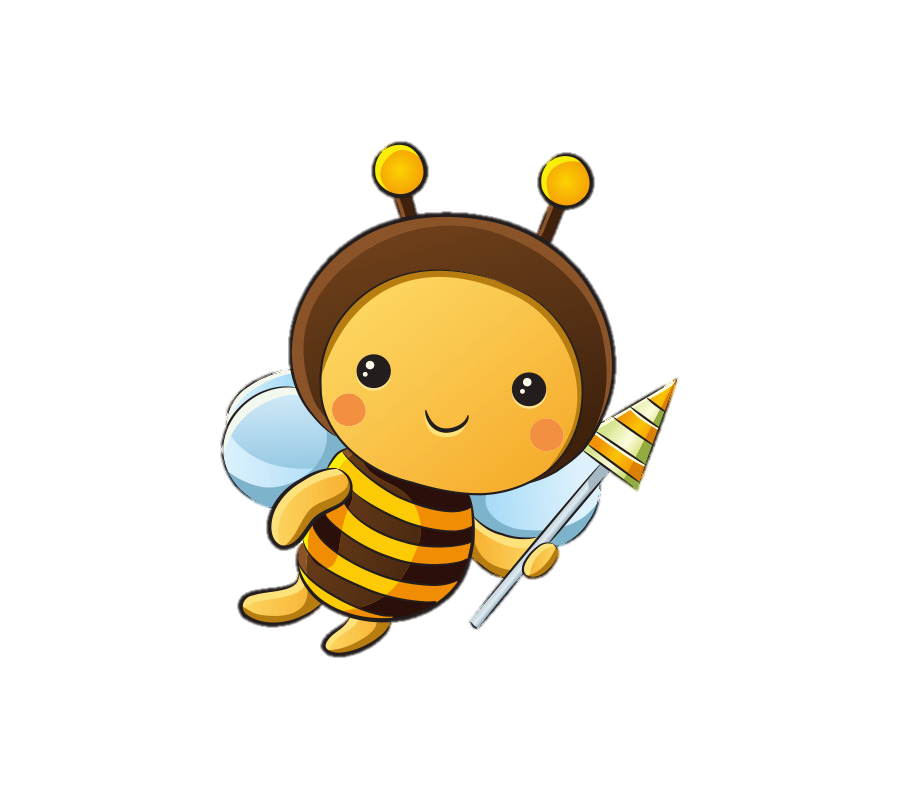 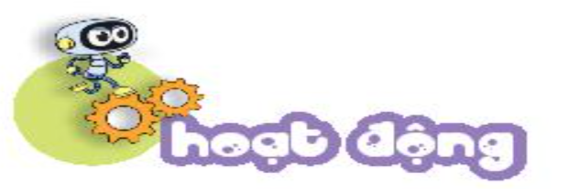 24
40
48
56
32
5
6
4
2
9
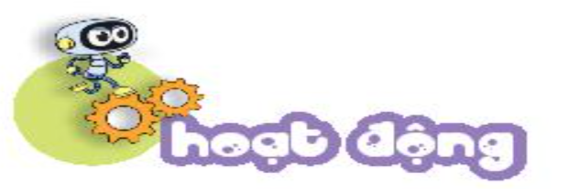 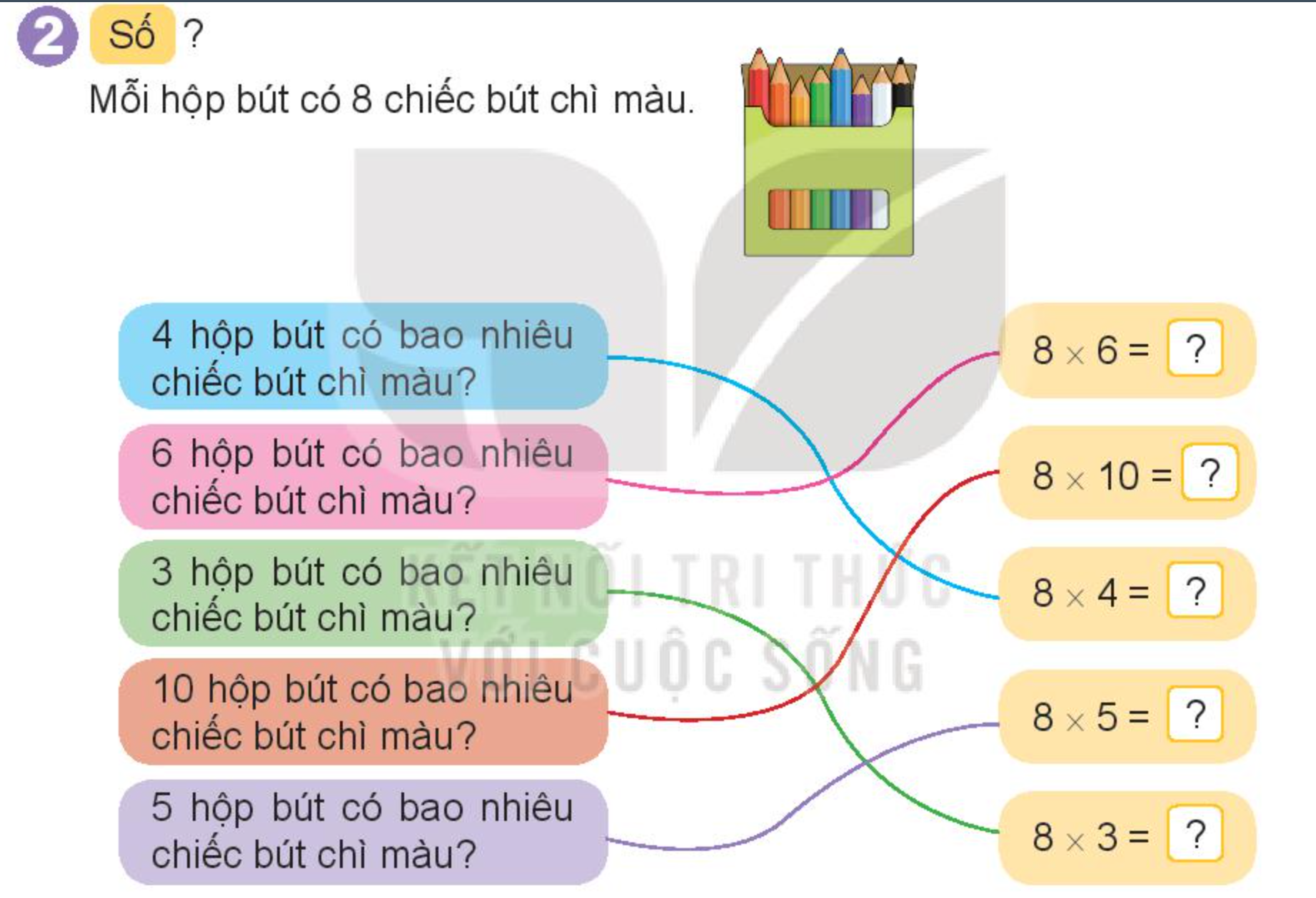 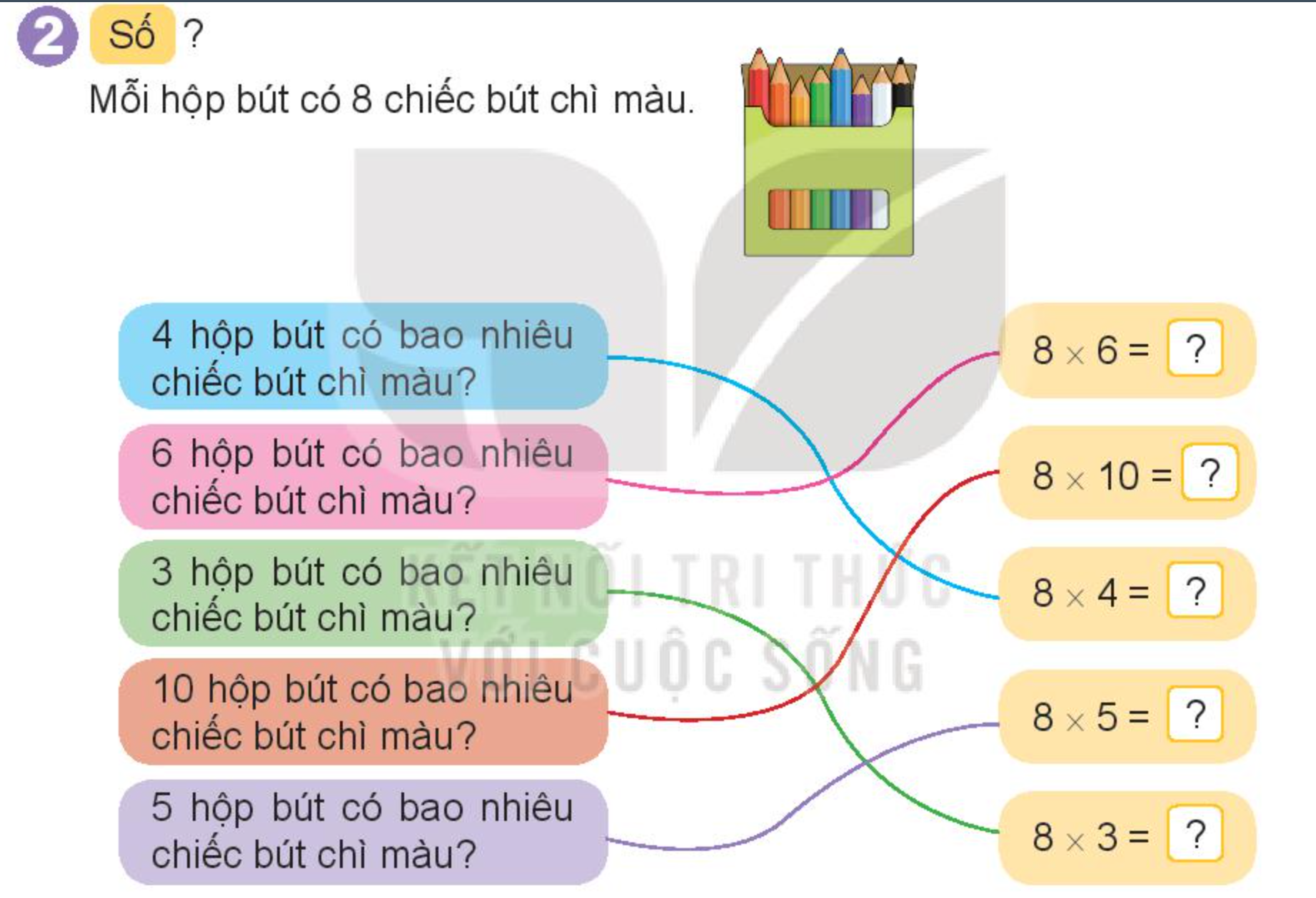 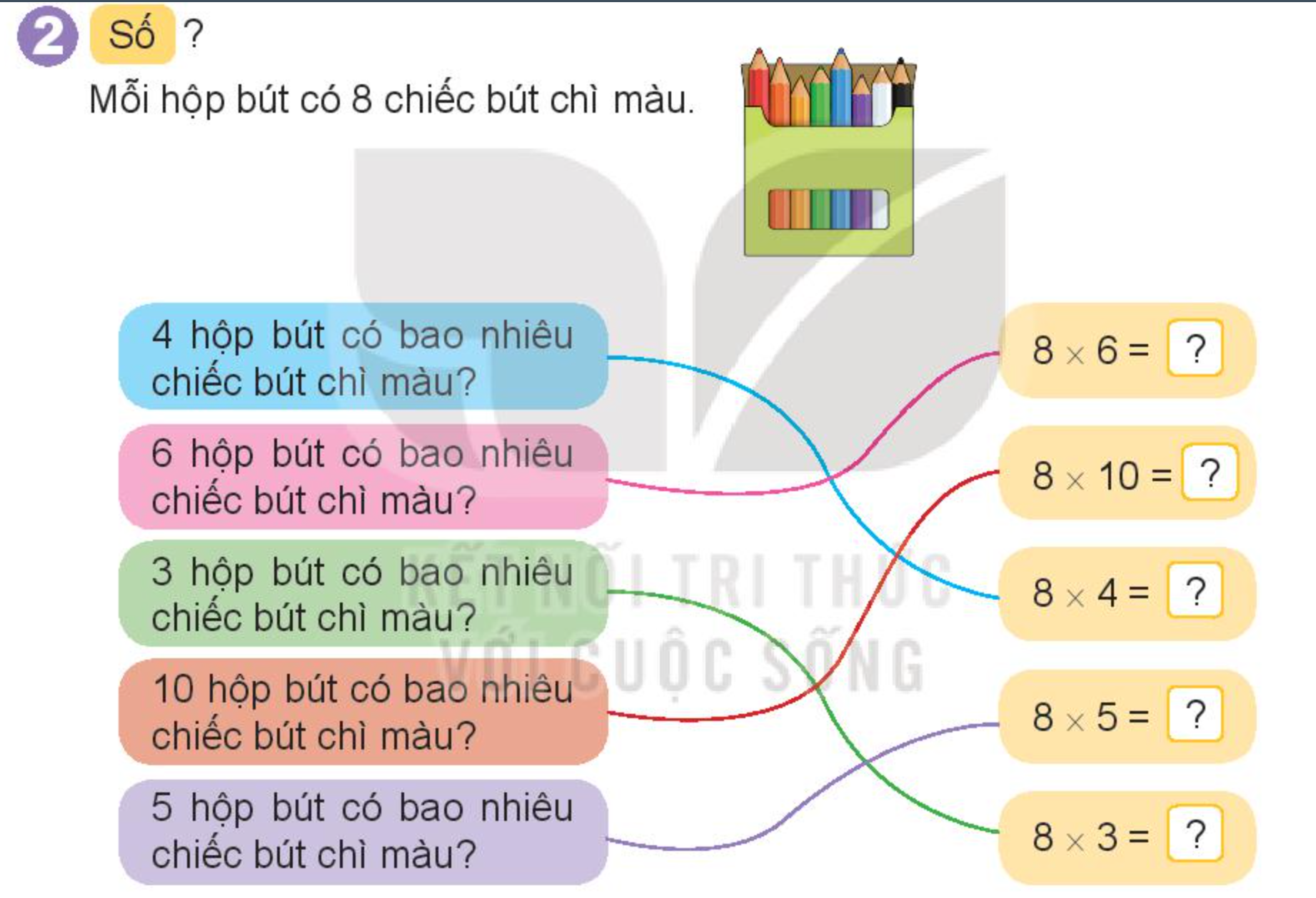 48
80
32
40
24
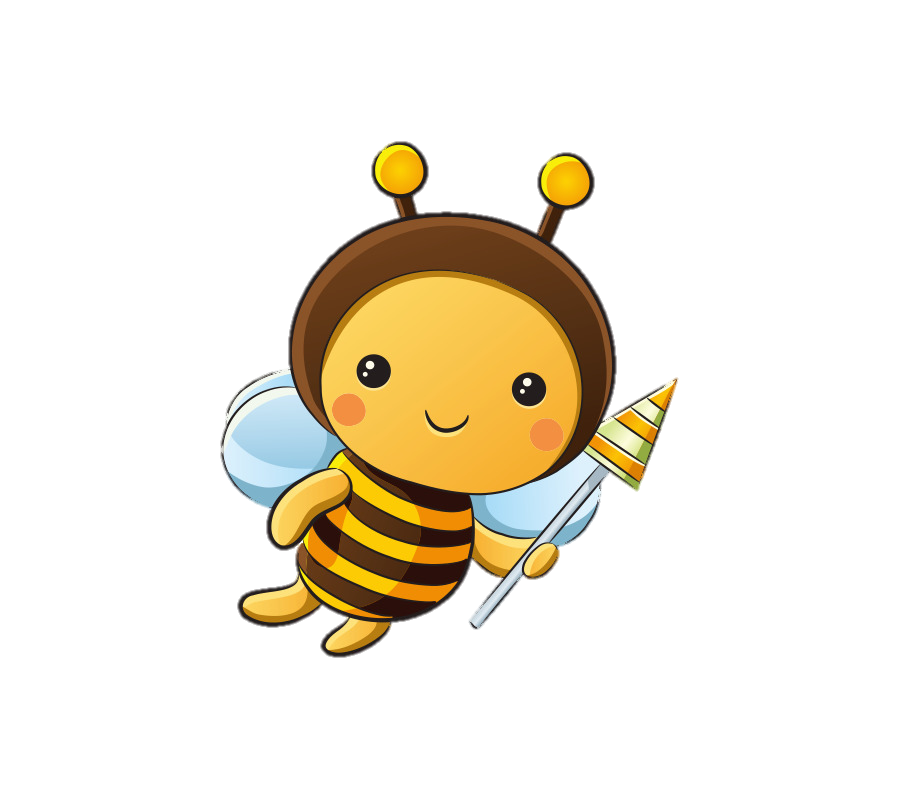 Củng cố - dặn dò
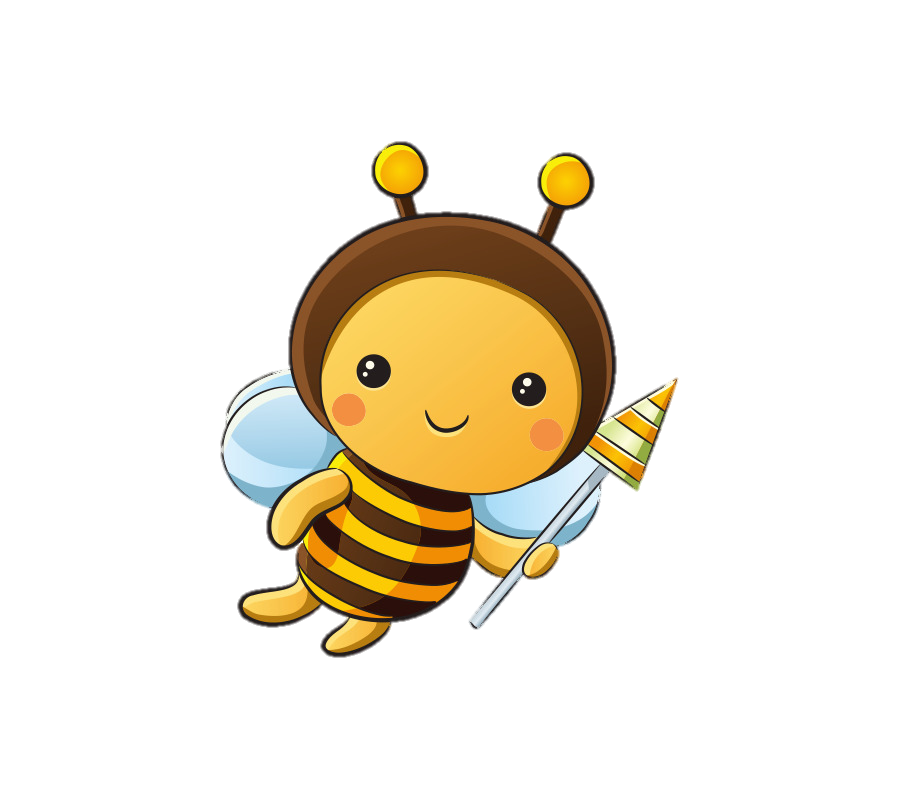 Hẹn gặp lại các em!